Fall Updates: STAAR Alternate 2, TELPAS, and TELPAS Alternate
October 19, 2023
Event #1135
1
Agenda
STAAR Alternate 2 Updates
TELPAS Updates
TELPAS Alternate Updates
Questions
2
STAAR Alternate 2 Updates
STAAR Alternate 2
STAAR Alternate 2 is an alternate assessment based on alternate academic achievement standards. It is a standardized item-based assessment administered individually to eligible students with the most significant cognitive disabilities who are receiving special education services.
STAAR Alternate 2 is a paper assessment. Only students who meet the Texas Education Agency (TEA) definition of a student with the most significant cognitive disability may be assessed with STAAR Alternate 2 and are:
enrolled in grades 3–8; or
enrolled in high school EOC courses Algebra I, Biology, English I, English II,  U.S. History.
Students who meet participation requirements are assessed with STAAR Alternate 2 for all subjects.
4
ESSA Waiver Denial Notification
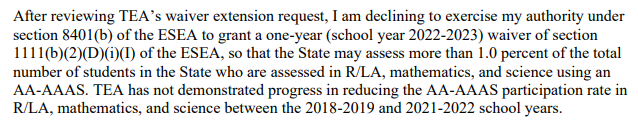 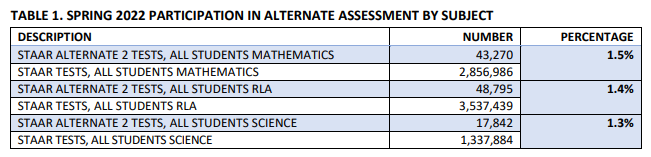 (2023 Texas One Percent Waiver Denial Letter)
5
Revised STAAR Alternate 2 Participation Requirements
6
[Speaker Notes: The “why” is not to reduce the number of students who are appropriately determined to need the alternate test.]
STAAR Alternate 2 Participation Requirements
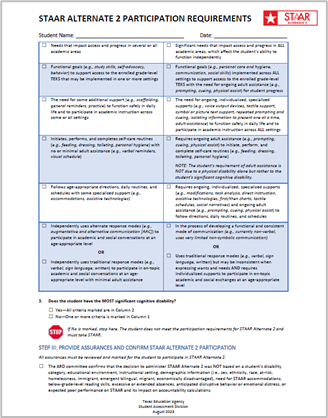 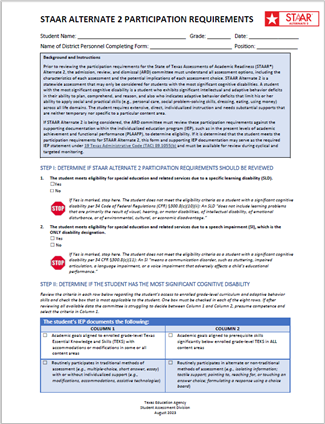 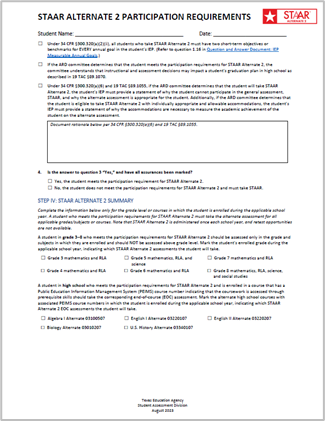 7
STAAR Alternate 2 Eligibility Decisions
STAAR Alternate 2 Eligibility Resources

Revised STAAR Alternate 2 Participation Requirements  
STAAR Alternate 2 Participation Requirements Companion Document
STAAR Alternate 2 Overview and Eligibility Module  (coming soon)
STAAR Alternate 2 Before, During, and After the Assessment Course (coming soon)
STAAR Alternate 2 FAQs (coming soon)
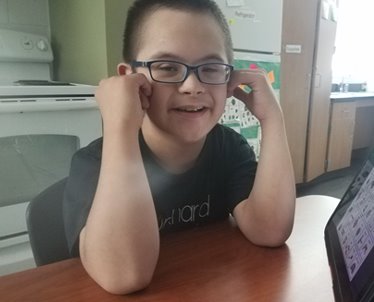 8
STAAR Alternate 2 Key Dates 2023-2024
9
STAAR Alternate 2 Additional Order  (AO) Window
When and What
The STAAR Alternate 2 additional order window is 3/18-4/22. As a reminder, the initial order materials are based on the number of STAAR Alternate 2 eligible students noted in TIDE by 12/14. Form numbers are assigned for initial order materials.
The additional order window is an opportunity for a district to order test materials for any additional eligible students that have enrolled in the district after the 12/14 due date.
Things to Know about AO window
District personnel:
Should only place an AO after the district’s overage materials have been exhausted 
Must verify that the additional STAAR Alternate students  have been entered in TIDE, and
Use the previously provided form number assignments from the initial order materials.

If not, then additional orders may be rejected.
Distribution of Materials
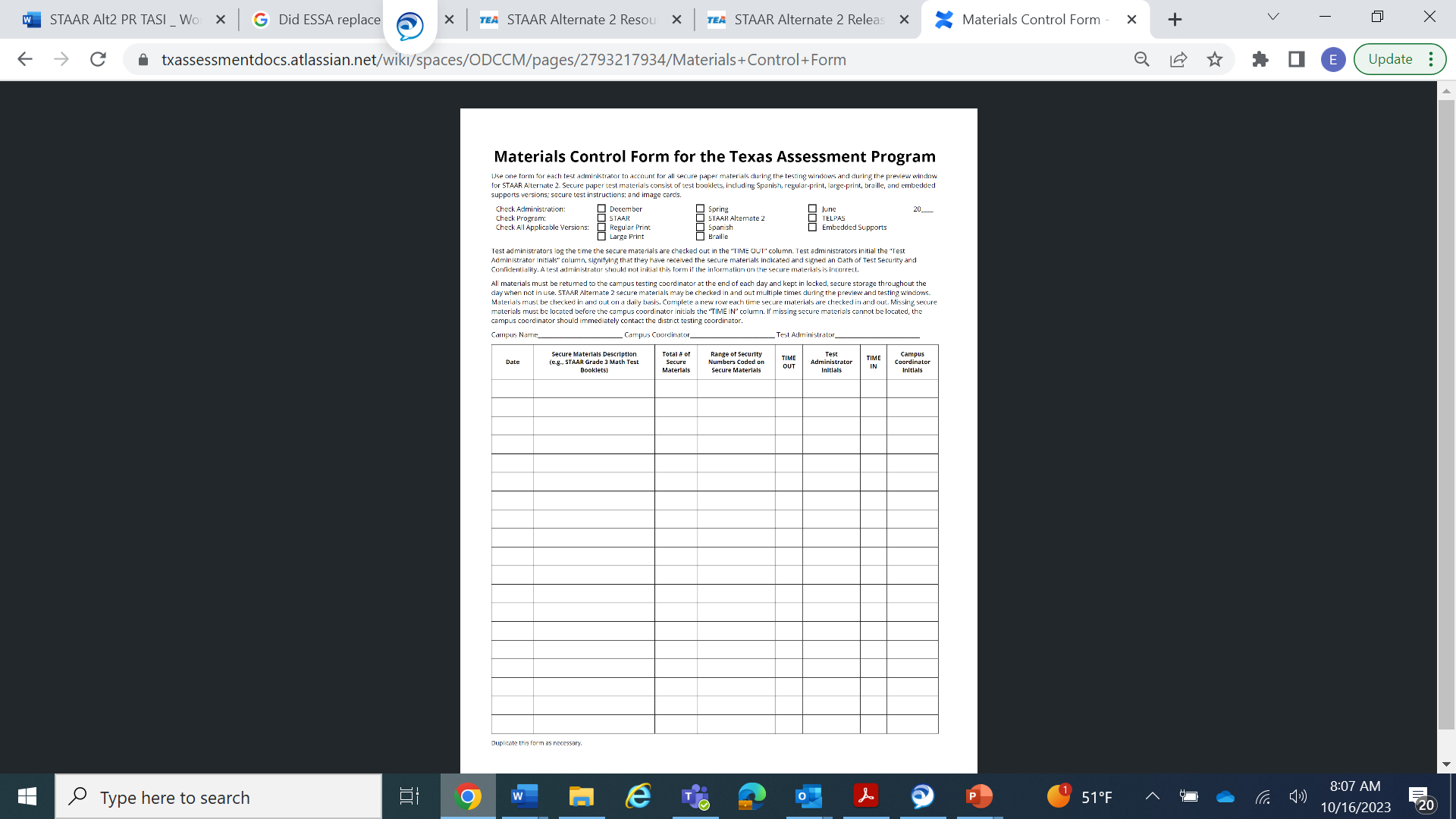 Use the Materials Control Form for the Texas Assessment Program which includes STAAR Alternate 2; it will be used for all test programs with paper test materials during the testing window (and preview window for STAAR Alternate 2).
Materials control form is available in the Paper Administration section of the DCCR.
11
STAAR Alternate 2 Program Resources Webpage
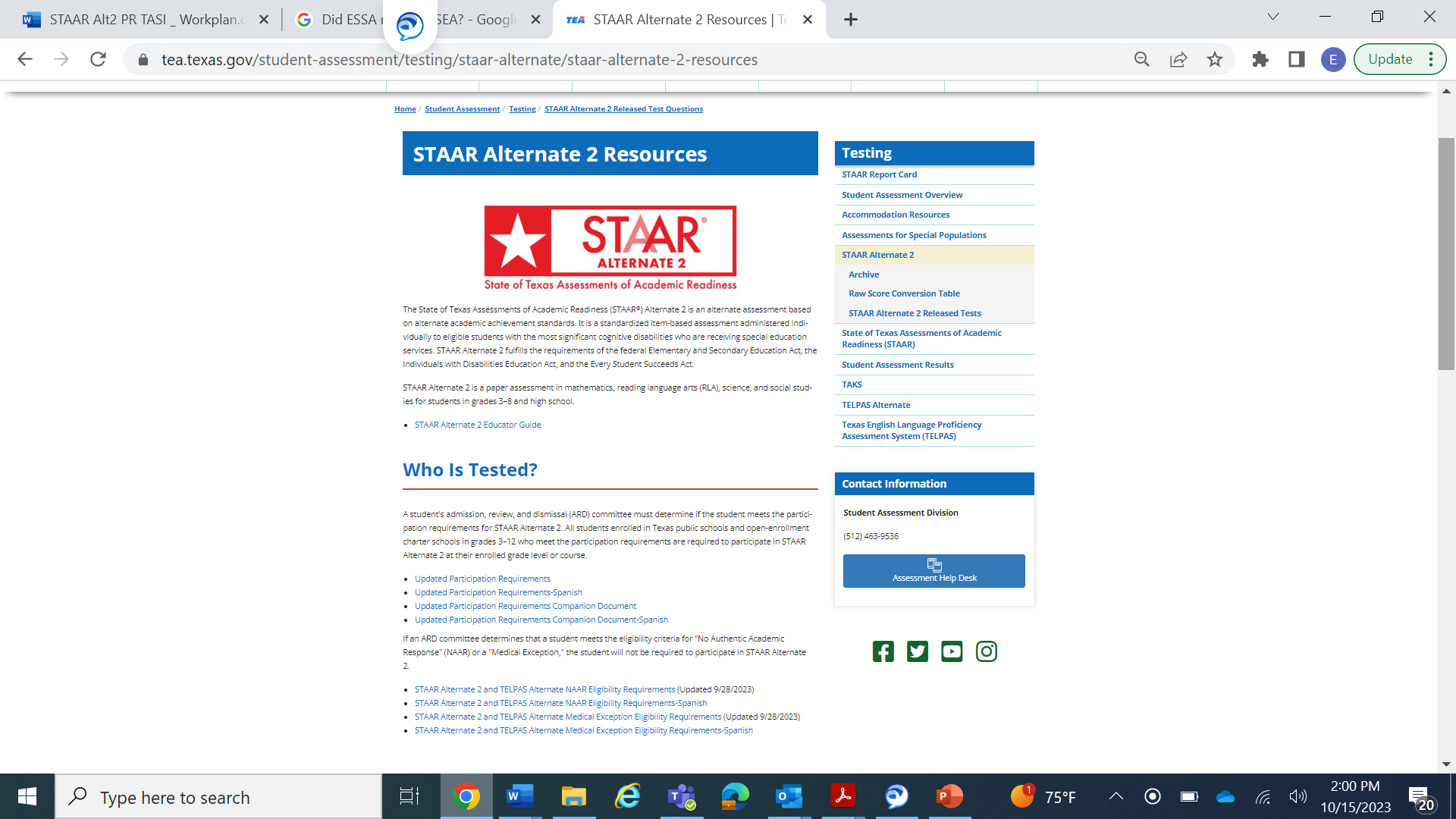 The STAAR Alternate 2 webpage has been updated. 

The Who is Tested? section includes:
Revised STAAR Alternate 2 Participation Requirements in English and Spanish
Updated STAAR Alternate 2 Companion Document  in English and Spanish
STAAR Alternate 2 No Authentic Academic Response (NAAR) in English and Spanish
STAAR Alternate 2 Medical Exception in English and Spanish
12
STAAR Alternate 2 Program Resources Webpage
(continued)
There are separate tabs in the What is Tested? Section. Most of the information found within each tab used to be found on separate webpages. 
The tabs include
Blueprints
Curriculum Framework
Essence Statements (coming soon)
TEKS Vertical Alignment
Instructional Terms Lists
13
STAAR Alternate 2 Test Administrator Manual and Educator Guide
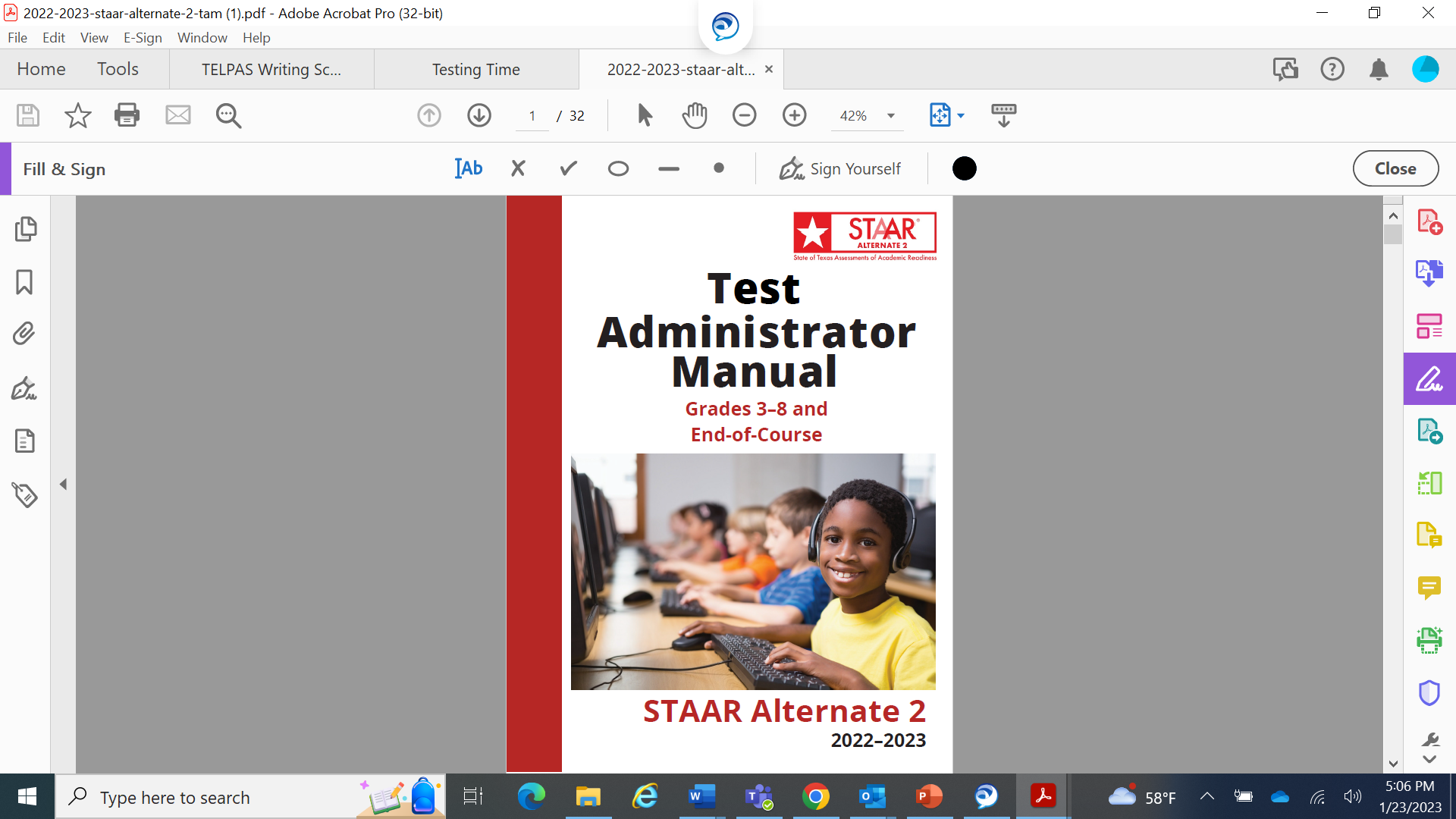 The STAAR Alternate 2 Test Administrator Manual will be posted in the Test Administration Manuals section of the DCCR. 



The STAAR Alternate 2 Educator Guide is posted on the STAAR Alternate 2 Resources webpage.
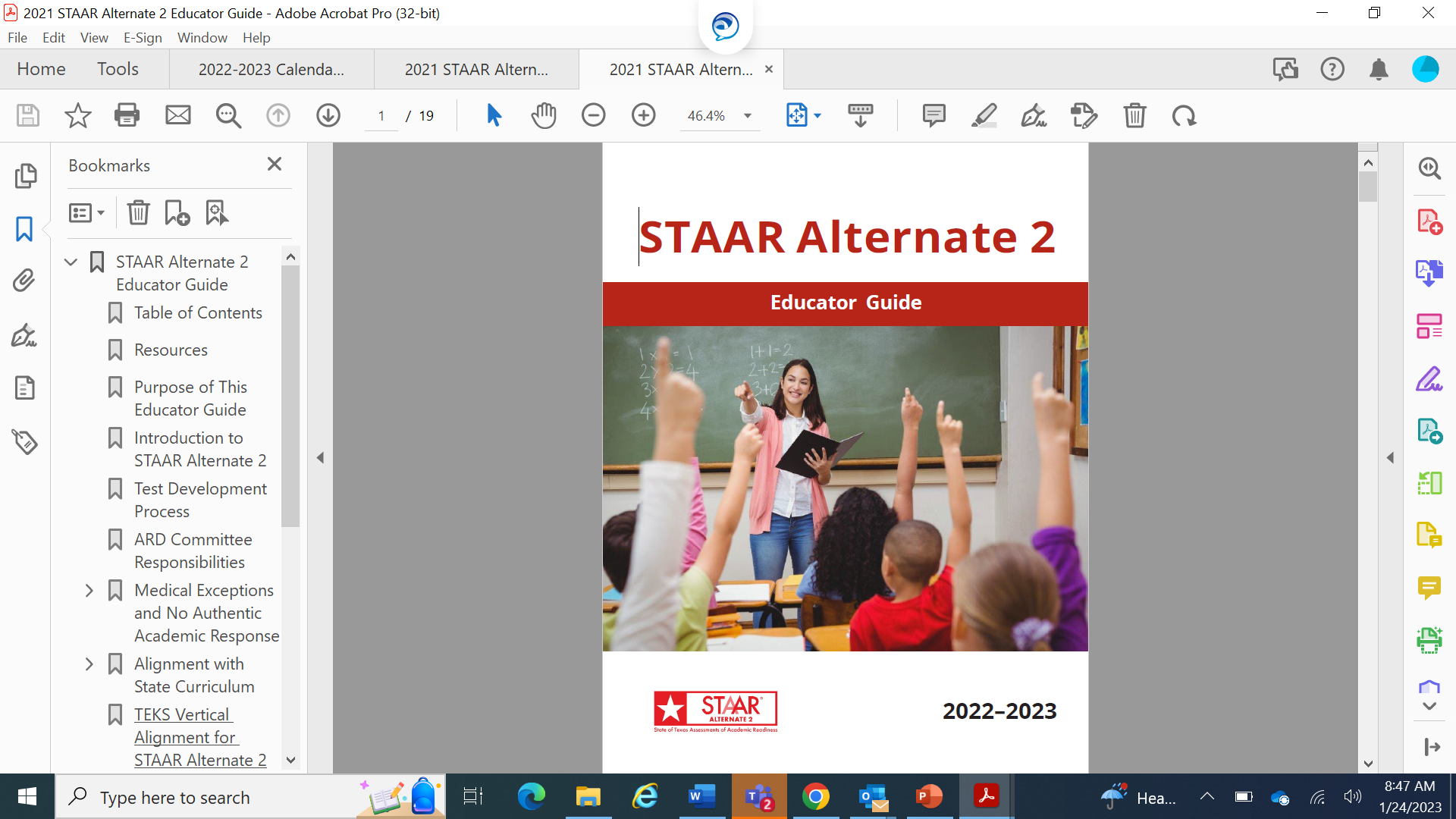 14
STAAR Alternate 2 Scoring Documents
STAAR Alternate 2 Scoring Documents are specific by subject
RLA and English I & II assessments will have 28 questions (two additional field test clusters)
All other subjects (Mathematics, Science and Social Studies) will have 24 questions. 
Scoring Documents are found in the back of the accompanying Teacher Test Booklets or the online Test Administrator Manual
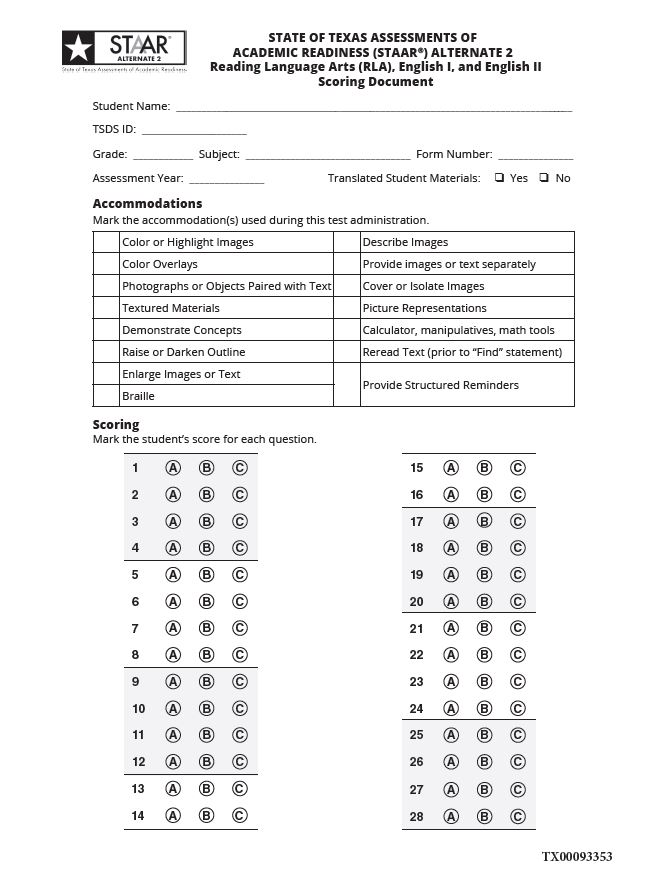 15
Test Administrator Training Key Topics
Use Online STAAR Alternate 2 Test Administrator Manual
Preparation for Test Administration (Preview Window 3/11/24-4/26/24)
Roles and Responsibilities
Test Security
Scheduling Test Administrations
Testing with Accommodations
Monitoring Test Administrations
Returning Materials to District Coordinator
TA Training completed by 3/22/24
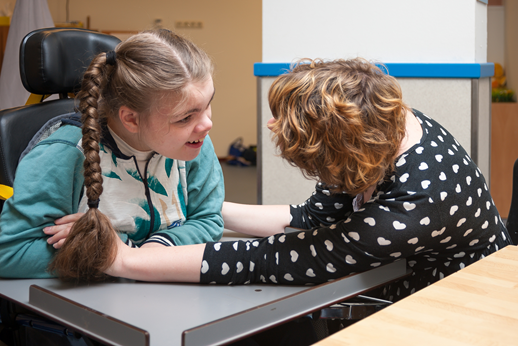 16
STAAR Alternate 2 Test Administrators
Ideally, the test administrator should be the student's teacher for the subject tested because of the high level of familiarity with the student.
Accommodations must be prepared and delivered appropriately so that student responses can be understood.
Paraprofessionals may serve as test administrators if they are supervised by a certified professional on the same campus throughout the test administration.
For additional information on test administrators and their responsibilities, refer to the STAAR Alternate 2 Test Administrator Training section in the DCCR.
17
Key Points—Preview Window
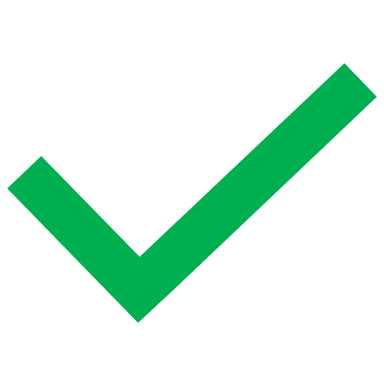 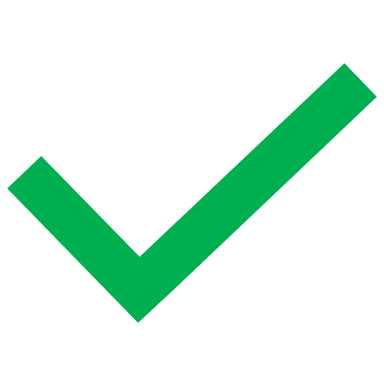 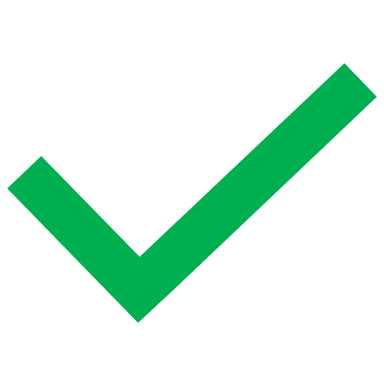 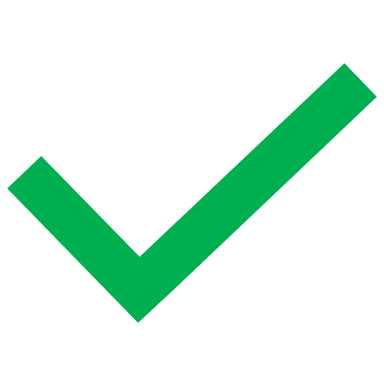 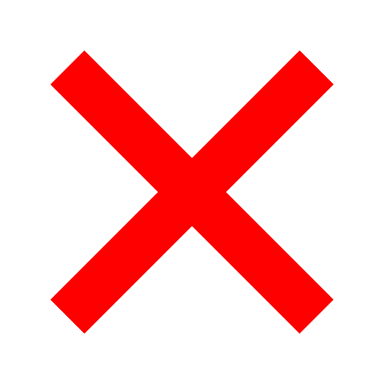 18
Key Points—Image Cards
Image Cards 
Students must be presented the test stimulus from the Student Booklet, with Image Cards as an optional support.
A test administrator may use the same set of image cards for multiple students in the same grade level. 
Completely clean card
NO appearance whatsoever of accommodations applied (highlighting, texture applied, etc.)
Image cards are returned as a part of non-scorable materials after test administration is complete.
There is a barcode on the plastic film used to wrap the image cards. There is no need to keep barcode.
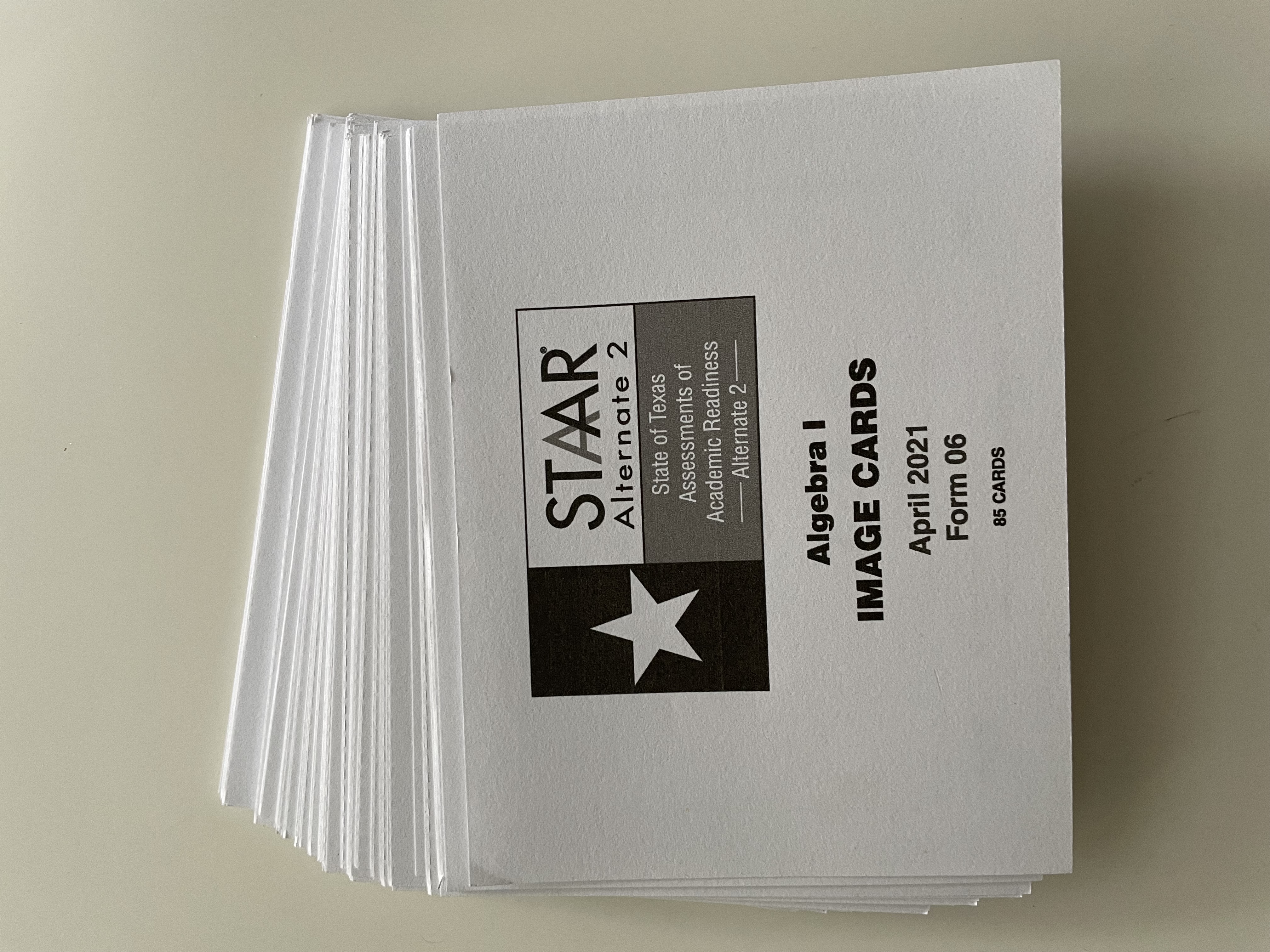 19
Key Points—Image Cards (cont.)
Image Cards 
Every test "Stimulus A" DOES NOT necessarily have an accompanying image card.
Every test item will have accompanying image cards that represent answer choices.
The number of cards in each set is printed on the front of each "cover card" to aid in collection of the entire set at the end of the testing window.
sample from Teacher Test Instructions
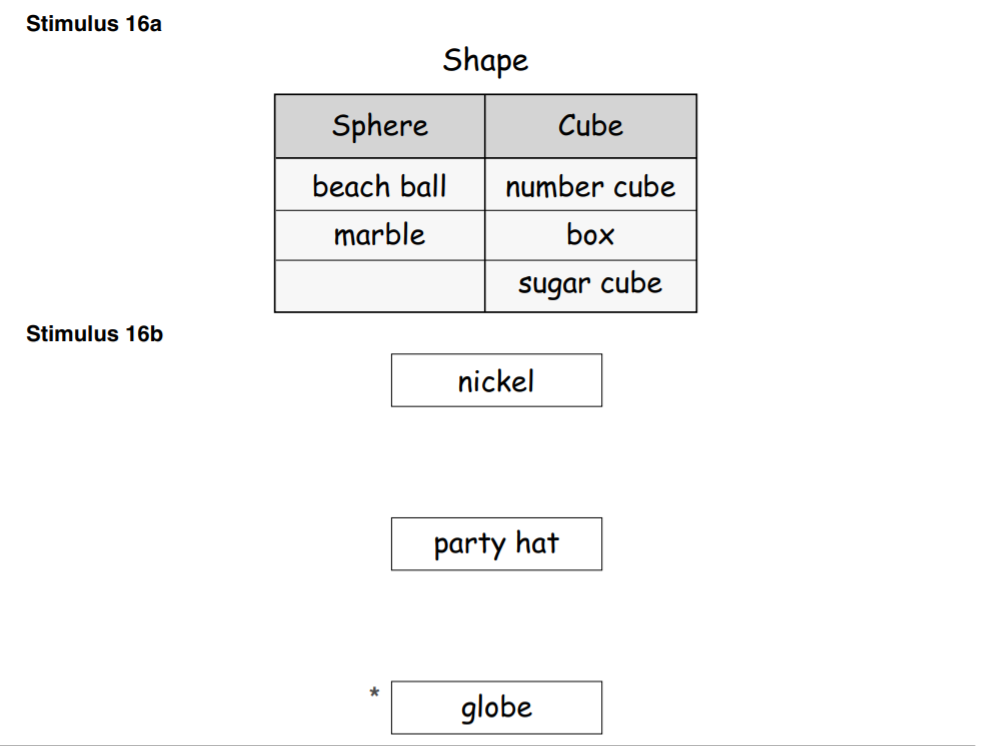 A STAAR Alternate 2 Image Card List will be posted in TIDE under Resources before the spring administration. The list includes the number of image cards per each grade level assessment and form number.
20
Testing Environment
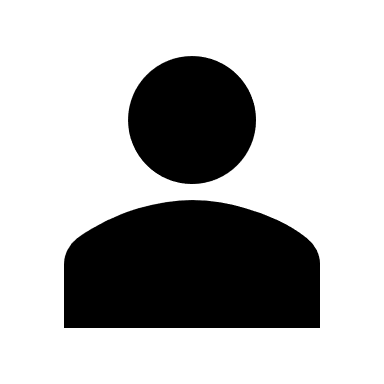 21
Key Points—Testing Environment (cont.)
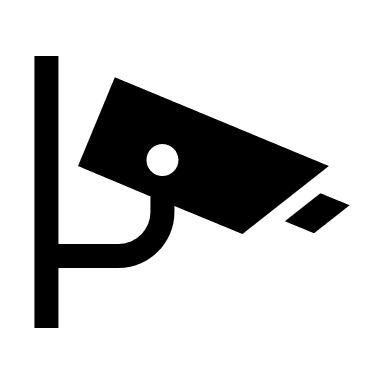 Cameras in the Classroom
Districts with cameras in self-contained classrooms may administer STAAR Alternate 2 in the room with a camera. 
The "camera in the classroom" rule does not allow for student removal from the camera view for state testing. 
In the case that a request is made to view the video, districts should implement locally developed procedures which communicate the penalties for breaching confidential test material. 
TEC, §29.022
22
New Enrollment or New Campus Within Testing Window
Students must be provided the opportunity to participate in testing. This includes​
Students who move within the school district on/after the first day of the STAAR Alternate 2 testing window; AND​
Students who enroll in a new school district on/after the first day of the STAAR Alternate 2 testing window. 
In the case of a student who arrives late in the testing window and the school district is unable to complete one or more of the required assessments
Contact TEA through the Student Assessment Help Desk  if the student arrived so late in the window that testing cannot be completed.
23
2023 STAAR Alternate 2 Released Tests
The 2023 STAAR Alternate 2 tests were released.
STAAR Alternate 2 released test forms include secure test instructions for the test administrator to use and a student booklet for each grade/subject and course. 
The secure test instructions include scripted questions, guidelines for presentation of the test stimulus, and scoring information. 
The corresponding student test booklet contains test stimulus images and text that is required for the student to select answers.
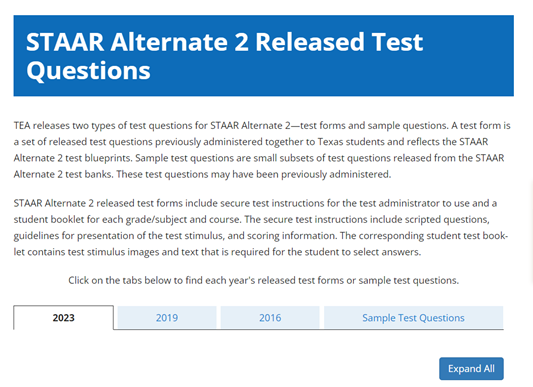 24
Student Responses in DEI
All student responses must be entered into DEI and processed by 11:59 p.m. (CT) on 4/26. 
Responses not submitted by the due date will not be scored. 
It is highly recommended that districts reserve the last 2–3 days of the testing window for DEI submissions.
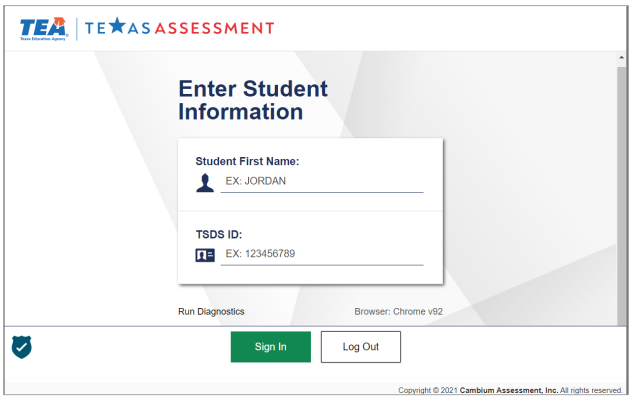 25
Score Codes in TIDE
If a student does not complete a STAAR Alternate 2 assessment, one of the following “do not score” designations must be selected:
26
Accommodations in TIDE
After testing has been completed, accommodations need to be entered into TIDE.
Only accommodations that were used during the test administration are noted in TIDE. 
There are two options to note accommodations in TIDE.
Enter accommodations manually for an individual student
Upload multiple students by using the Additional Student Fields upload file
A short training video on how to enter accommodations in TIDE will soon be available.
27
Can the STAAR Alternate 2 be administered in the language the student is routinely instructed in?
Only the presentation instructions may be translated. The test is an English assessment so only the “bold” print in the presentation instructions may be translated into the language the student primarily communicates in.
28
STAAR Alternate 2 Participation Requirement Resources
29
STAAR Alternate 2 Resources
30
STAAR Alternate 2 Resources (continued)
31
TELPAS
TELPAS Overview
TELPAS annually assesses the progress that emergent bilingual (EB) students make in learning the English language. 
All K–12 students classified as emergent bilingual EB/EL in the Public Education Information Management System (PEIMS) are required to participate in TELPAS, including those who have parents who have declined bilingual/English as a Second Language (ESL) program services.
The TELPAS testing window is February 19th to March 29th.
33
Exceptions to an EB Student Being Assessed in One or More Language Domains
34
[Speaker Notes: DONE]
TELPAS Components
Grades 2–12
Grades K–1
Online Tests
Holistically-rated Assessments
Listening and Speaking
(2-3, 4-5, 6-8, 9-12)
Listening
Speaking
Reading and Writing
(2, 3, 4-5, 6-7, 8-9, 10-12)
Writing
Reading
35
TELPAS Key Dates for 2023-2024
36
TELPAS Additional Order Window
37
Special Administration of a TELPAS Online Test
In rare circumstances that prevent a student from testing online, the student must meet eligibility criteria for a special administration of a TELPAS online test (listening and speaking or reading and writing) for grades 2–12. 
Accommodations cannot be applied
Technology access is precluded*
Unable to participate in one domain
A student may receive a special administration (paper test or holistic assessment) of an online test ONLY if this it is noted in the student’s individualized education program (IEP) or Section 504 plan. 
Special administrations for TELPAS reading are paper tests (regular print, large print, or braille), while TELPAS listening, speaking, and writing special administrations are holistic assessments that require training and calibration to administer.
*This applies in rare situations where computers or technology are absolutely not available such as homebound students without internet access, JJAEPs, jails, or detention centers.
38
Special Administrations for Online TELPAS Tests
More information about special administration of an online TELPAS assessment can be found in the DCCR and in the TELPAS Test Administration Instructions (coming soon).
39
Test Mode and Paper Test Format in TIDE
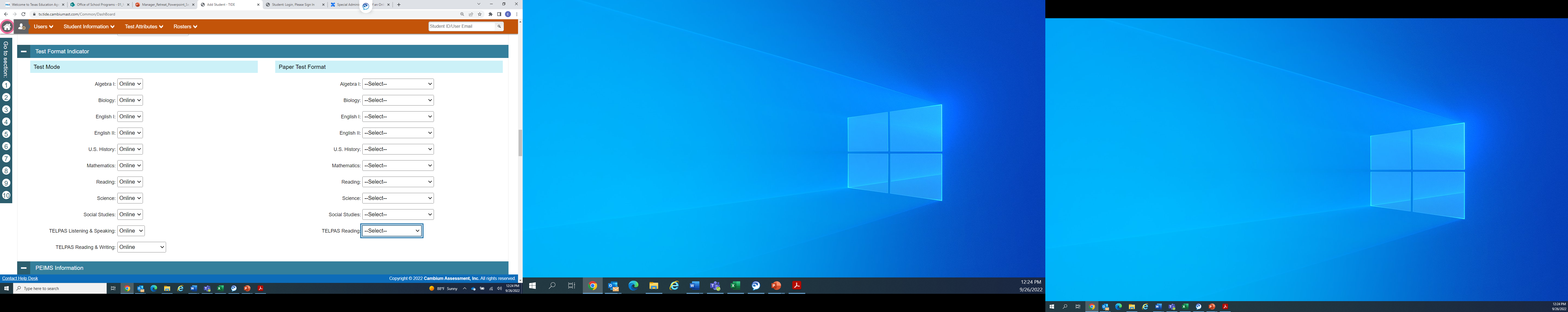 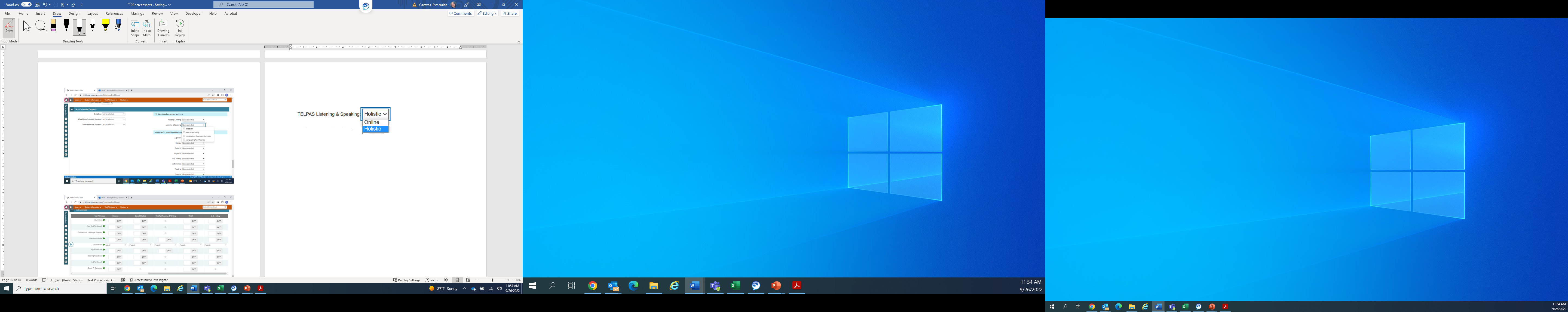 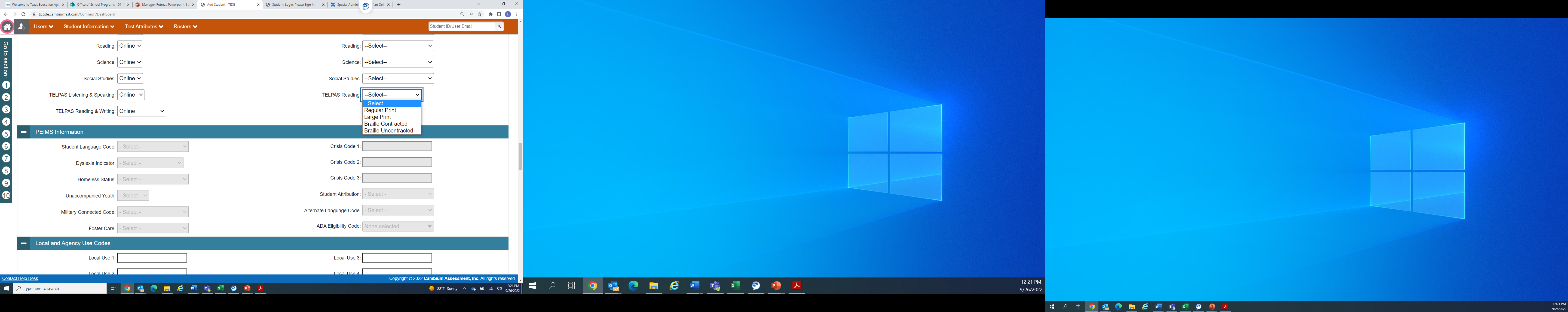 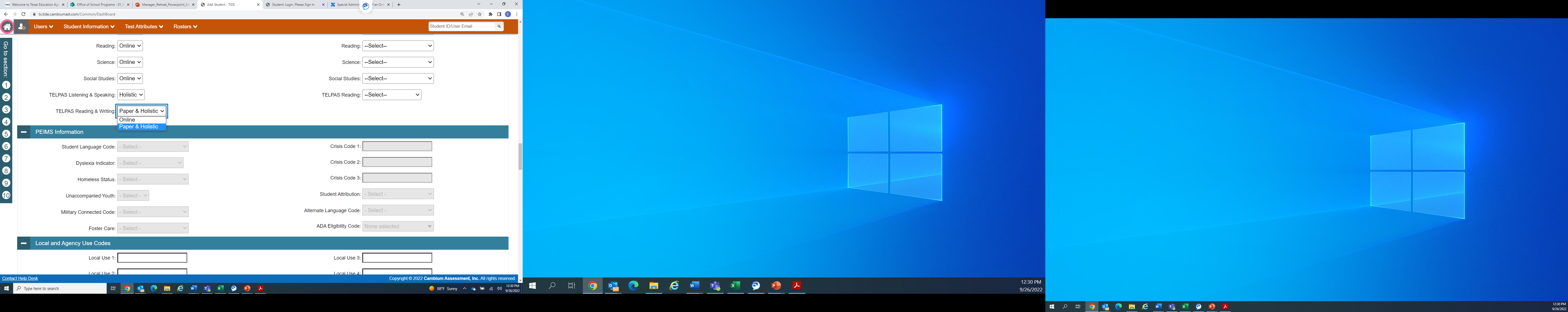 The due date for districts to indicate TELPAS special paper or holistic administration of an online assessment in TIDE is 11/30. As a reminder, a district will need to submit an AO for TELPAS paper reading test materials.
40
Administrations in Alternative Education Settings: Before Testing
Alternative Education Personnel Responsibilities
Ensure that the campus coordinator and all test administrators, raters, and verifiers have been trained and complete an Oath of Test Security and Confidentiality.
Ensure that the technology staff has completed the appropriate online testing systems are in place. 
Receive test materials from the state’s testing contractor. All test materials are shipped to the alternative education setting for eligible students who have the alternative education setting set by home district personnel by the deadline.
Home District Personnel Responsibilities 
Inform the alternative education setting of all students who will be testing at that location
Ensure that students who will be testing at an alternative education setting are appropriately registered in their home district in TIDE. 
Ensure that all test administrators, raters, and personnel handling secure test materials in alternative education settings have been trained and that they complete an Oath of Test Security and Confidentiality.
Provide a student test ticket to the alternative education setting for each student testing online.
NOTE: Refer to the Administrations in Alternative Education Settings section in the DCCR for additional and specific information. The information noted on the slide is just an overview.
41
Administrations in Alternative Education Settings: During Online Testing
Home District Personnel Responsibilities 
Monitor testing by using TIDE to generate reports that provide information about a test administration’s progress, as needed.

Be available to respond to calls from the alternative setting and to contact Texas Testing Support, as needed.
Alternative Education Personnel Responsibilities
Provide student test tickets to students.
Administer the assessment.
If a student takes a break, follow the instructions in the appropriate test administrator manual to ensure that the student clicks the Pause button. To resume an assessment that has been paused, the student should log back in to the assessment using the original test ticket.
NOTE: Refer to the Administrations in Alternative Education Settings section in the DCCR for additional and specific information. The information noted on the slide is just an overview.
42
Administrations in Alternative Education Settings: After Testing
Home District Personnel Responsibilities 
Verify that all students have completed and submitted their assessments, that all data have been submitted in DEI, and that TELPAS holistic ratings have been uploaded into TIDE.
Clean up data by adding or editing nonparticipation codes for students who did not participate in or complete an administration as intended.
Results will be reported in the data file to the home campus and district.
Alternative Education Personnel Responsibilities
Advise the home district that the students have completed testing. Notify the home district coordinator of any needed updates to score codes, rater information, or use of accommodations.
Submit students’ responses for STAAR Alternate 2 and for paper administrations of STAAR and TELPAS in DEI by the last day of the testing window to ensure that they are scored.
Submit students’ ratings for TELPAS holistic administrations in TIDE and for TELPAS Alternate in DEI by the last day of the testing window.
NOTE: Refer to the Administrations in Alternative Education Settings section in the DCCR for additional and specific information. The information noted on the slide is just an overview.
43
Student’s Grade Level during TELPAS Administration Window
A student should have the same grade level across all domains during the TELPAS administration window (even if the test content is in the same grade band). 
It is recommended that once a student begins testing in one grade level, then the student should complete all testing with that same grade level. 
A student that does not have the same grade level across all domains will not get a composite rating.
44
Grades 2-12 TELPAS Online Listening and Speaking Tests
Listening and speaking test grade clusters include 2-3, 4-5, 6-8, and 9-12.
Listening test questions include passage-based and non-passage-based questions, picture-based questions, and drag-and-drop questions, among others. 
The speaking test questions include a variety of picture-, passage-, and text-based speaking prompts. 
The variety of question types gives EB students the opportunity to show their comprehension and communication skills in various ways.
45
Grades 2-12 Online Reading and Writing Tests
Reading and writing tests grade clusters include 2, 3, 4-5, 6-7, 8-9, and 10-12. 
Writing items are interspersed within the reading tests. 
Text-to-speech (TTS) feature is provided for writing direction lines and for constructed responses questions. 
TTS is available for all students, not based on eligibility, and does not need to be noted in TIDE. It is considered an online tool for online TELPAS writing. 
If a student is eligible for speech-to-text (STT), this attribute does need to be noted in TIDE.
46
NEW
Blank Graphic Organizers for Online TELPAS Tests
Starting in Spring 2024, students will be allowed to use blank graphic organizers (paper only) for online TELPAS tests (listening and speaking and/or reading and writing). Students could use the blank graphic organizers to plan their speaking and writing responses. ​
TELPAS has been added to the Supplemental Aids policy document. 
Only blank graphic organizers will be allowed. Supplemental aides such as mnemonic devices and organizers with graphics or text will not be allowed. ​
Refer to the policy document for additional information on student eligibility and which committee can make the decision. 
Blank graphic organizers will need to be noted in TIDE as part of the non-embedded supports for TELPAS.
47
Designated Supports for TELPAS Online Tests
NEW
Specific information, such as student eligibility criteria and special considerations and instructions, can be found in the Accessibility section of DCCR.
48
Headsets/Headphones, Microphones, and Keyboards
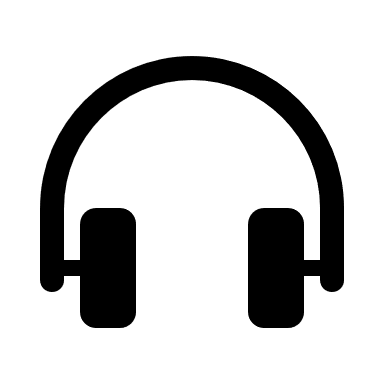 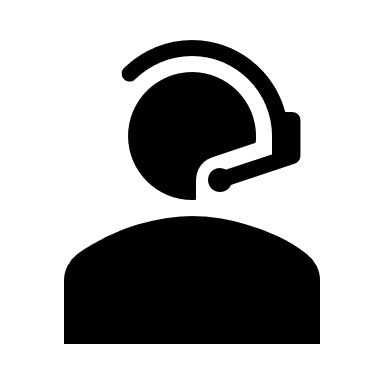 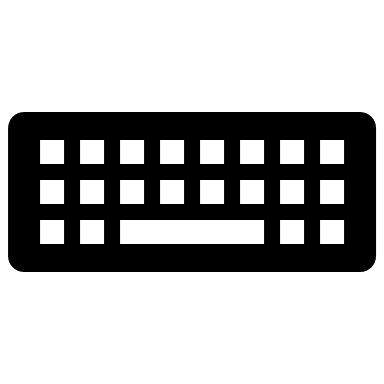 49
Audio Playback and Recording Device Checks
If an assessment has multimedia features, there will be audio playback and recording device checks that must be completed, before a student can start their test.  
For TELPAS listening and speaking, both audio playback and recording device checks are required. 
For TELPAS reading writing, audio playback device check will be required for all students. For students with STT, both audio playback and recording device checks will be required.
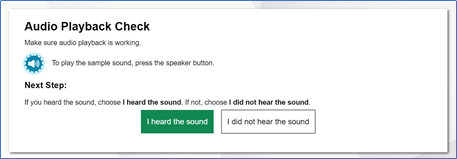 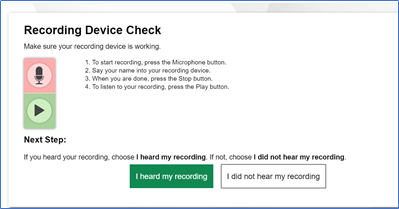 50
Microphone Functionality
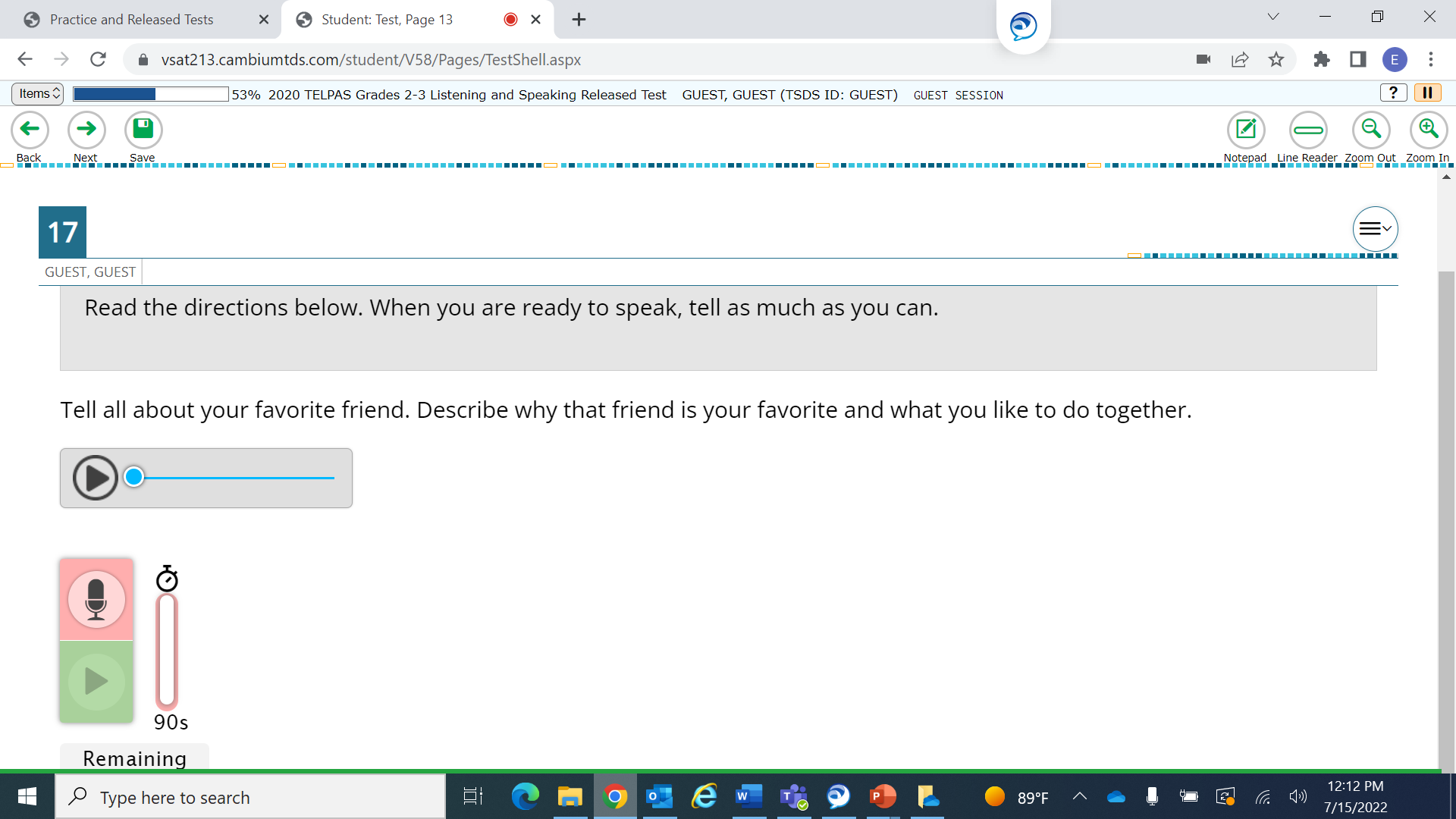 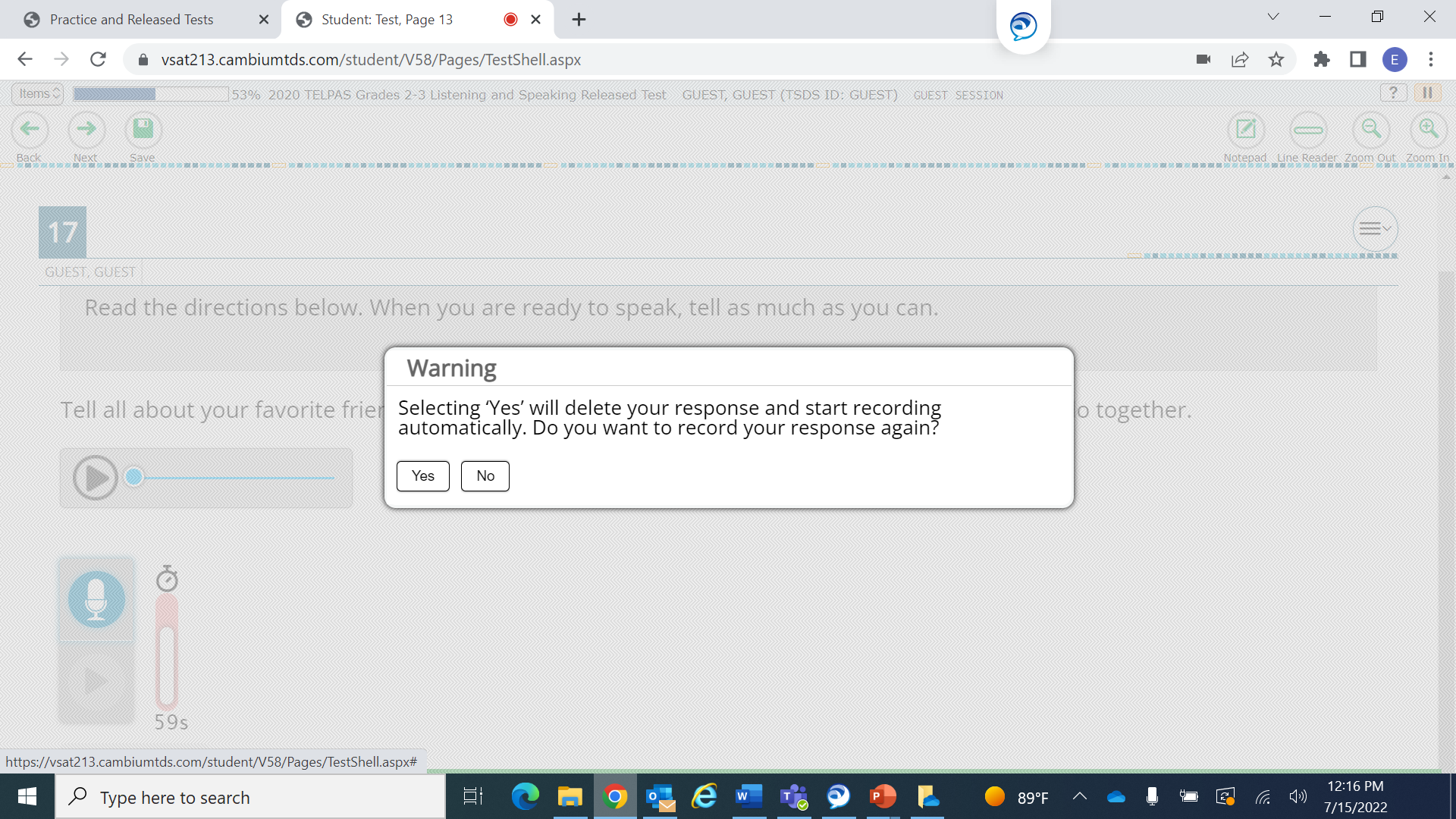 51
NEW
TELPAS Schedules and Administrations
Based on stakeholder feedback, we will be aligning our scheduling policy for TELPAS with our scheduling policy for STAAR. 
TELPAS assessments should be administered on separate days to allow students sufficient time and opportunity to do their best work (unless there is an extenuating circumstance towards the end of the test administration window).
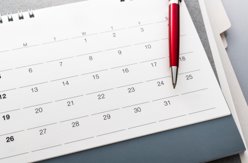 NEW
TELPAS Test Session Time Limit
There is a maximum allowable testing time of seven hours for the Texas English Language Proficiency Assessment System (TELPAS) assessment.  

Students are expected to complete the TELPAS assessment in about three hours; students who are still testing after four hours should be consolidated into a general testing area to continue testing. 

Students must complete the assessment within the same school day, and no test session may exceed seven hours. Exceptions exist for eligible students who have an approved Extra Day accommodation.
53
Scheduling of Online Tests
NEW
TEA recommends that districts begin testing within one hour of the start of the school day. 
Districts should exercise judgment about starting a test session after lunch and for late students, as some students may not have sufficient time to complete the test before the end of the school day.
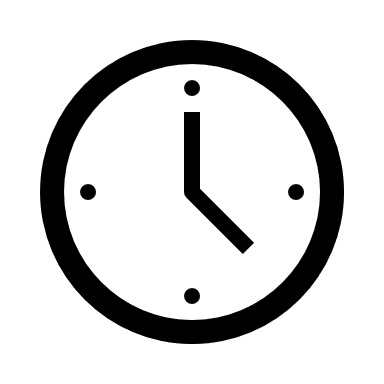 54
Online Practice  and Released Tests
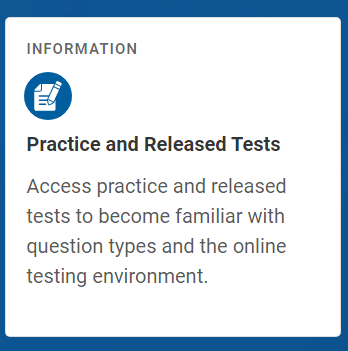 Designed to familiarize students with the online testing environment, available tools, and various types of questions.

Students may sign in with their credentials to practice with their current test attributes, such as a student who is approved for STT. Eligibility needs to be already noted in TIDE, so the attribute is available when the student signs in for his or her practice test.  

Includes STAAR redesign practice tests, STAAR released tests, TELPAS Listening and Speaking practice and released tests, and TELPAS Reading and Writing practice sets.
55
Released Spring 2023 Online Tests
NEW
TELPAS Reading and Writing Test for Grades 2, 3, 4-5, 6-7, 8-9, 10-12
TELPAS Listening and Speaking Test for Grades 2-3, 4-5, 6-8, 9-12
Available in the online testing platform 
Answer Keys are available on the TELPAS Released Test Questions  webpage
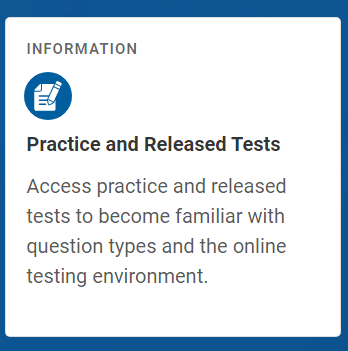 56
Released Spring 2023 Online Tests: Scoring Guides
TELPAS Speaking Scoring Guides and Writing Guides provide exemplar student responses to be used alongside the applicable online test.
NEW
57
TELPAS Released and Practice Tests
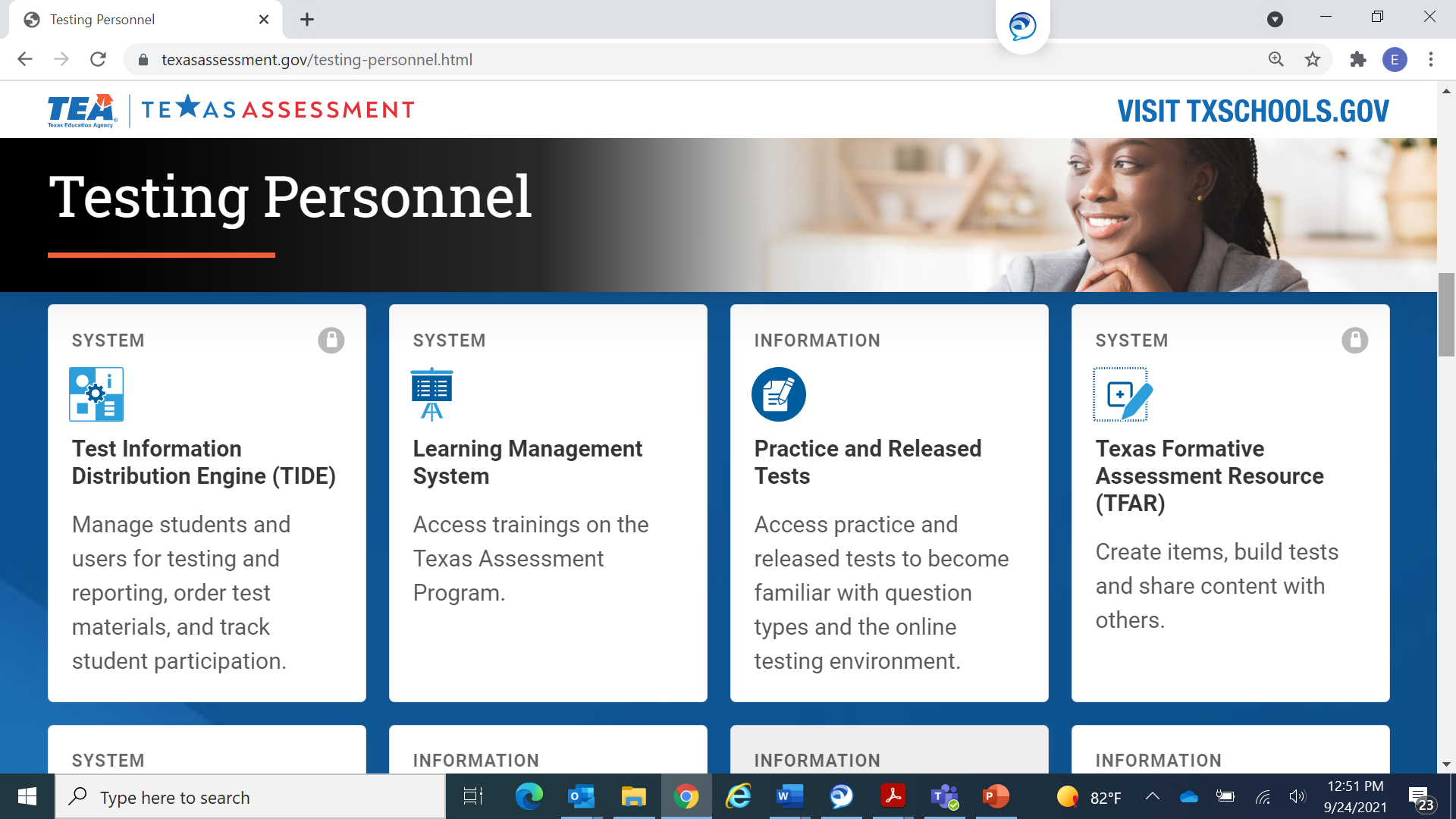 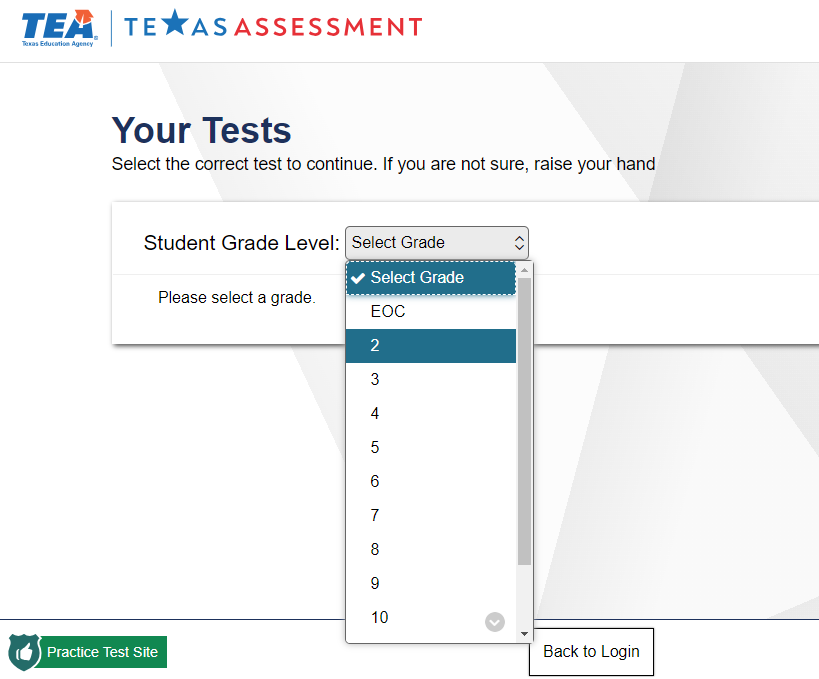 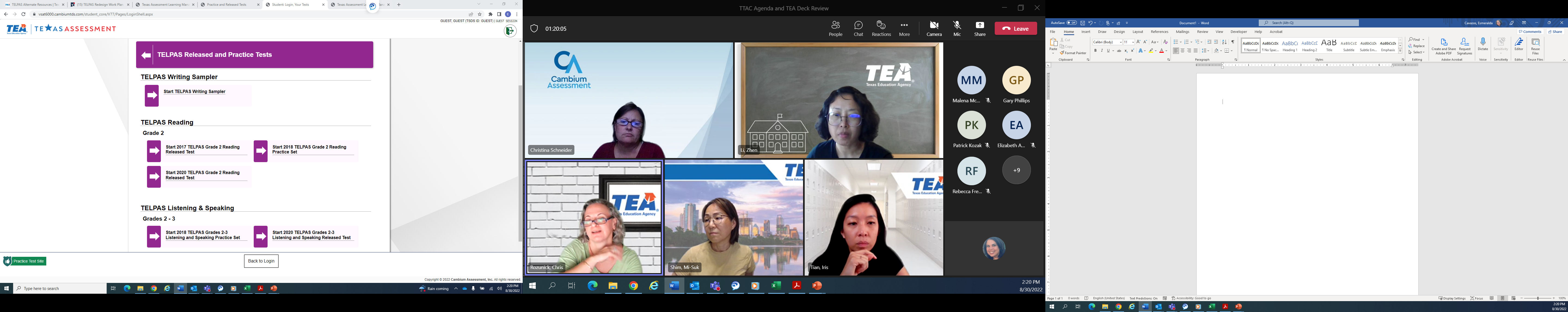 58
TELPAS Key Dates for Holistic Rater Training and Administrations
59
Holistic Rater Training
60
Holistic Rater Training Flowchart
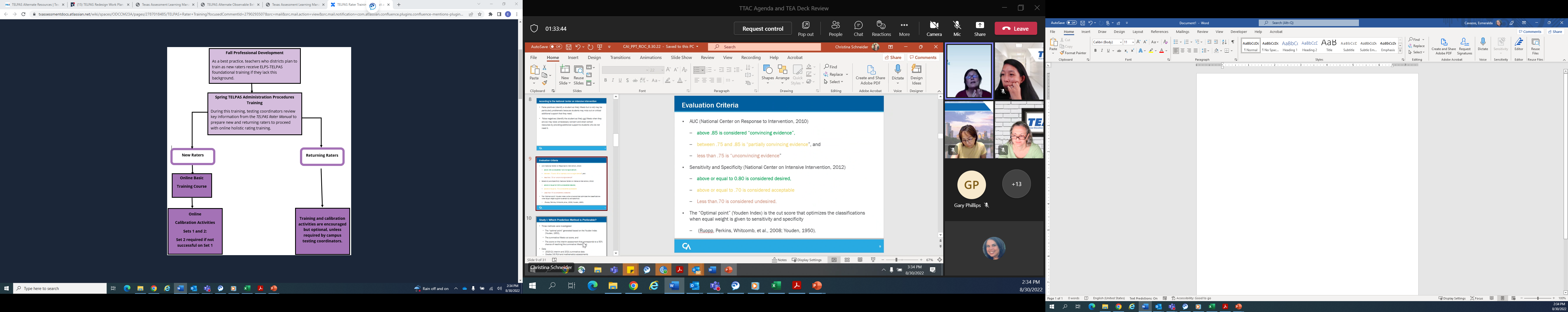 The Holistic Rater Training Flowchart and additional information on rater training can be found in TELPAS Rater Training section of the DCCR. 
Information on holistic administrations will be posted in the Holistic Administrations section of DCCR and in the TELPAS Test Administration Information. 
Online rater basic training and calibration will be in the LMS.
No changes to rater training requirements for 2023-2024
61
TELPAS Online Rater Training (Practice and Calibration)
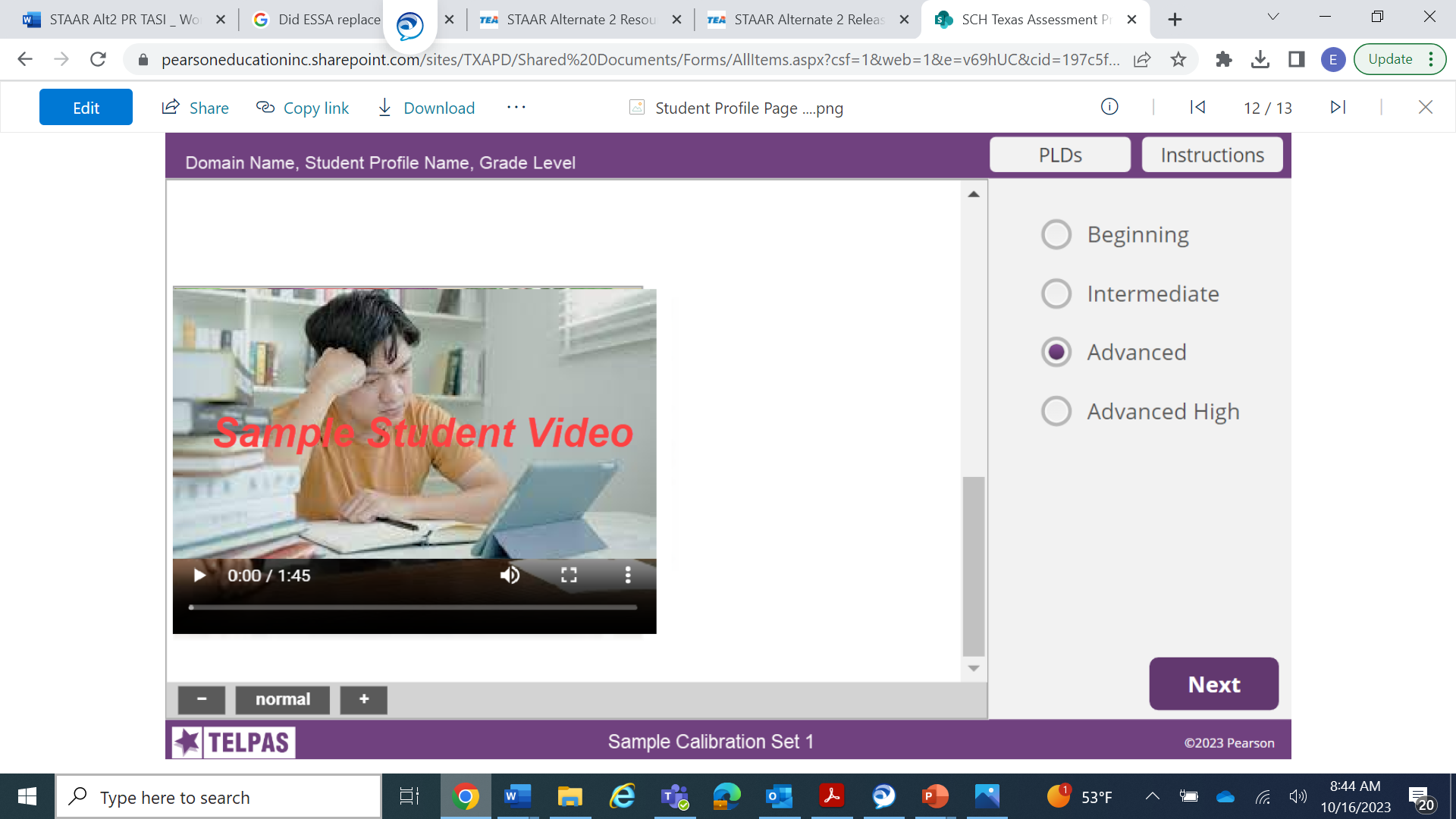 After reviewing the full student profile (text and video/writing samples), the user must select a rating to move on to the next profile.
If no rating is selected, the user will get a message.
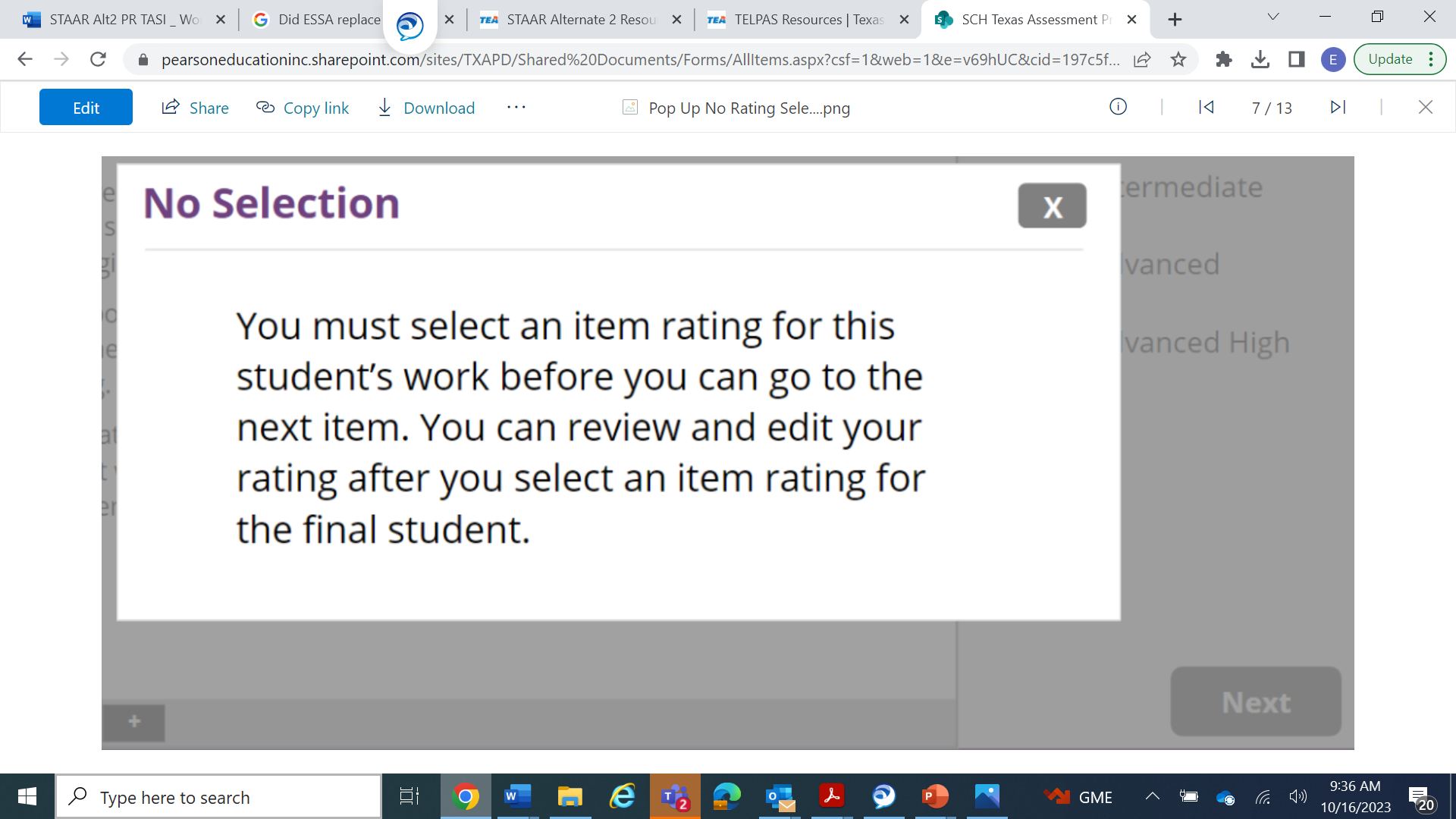 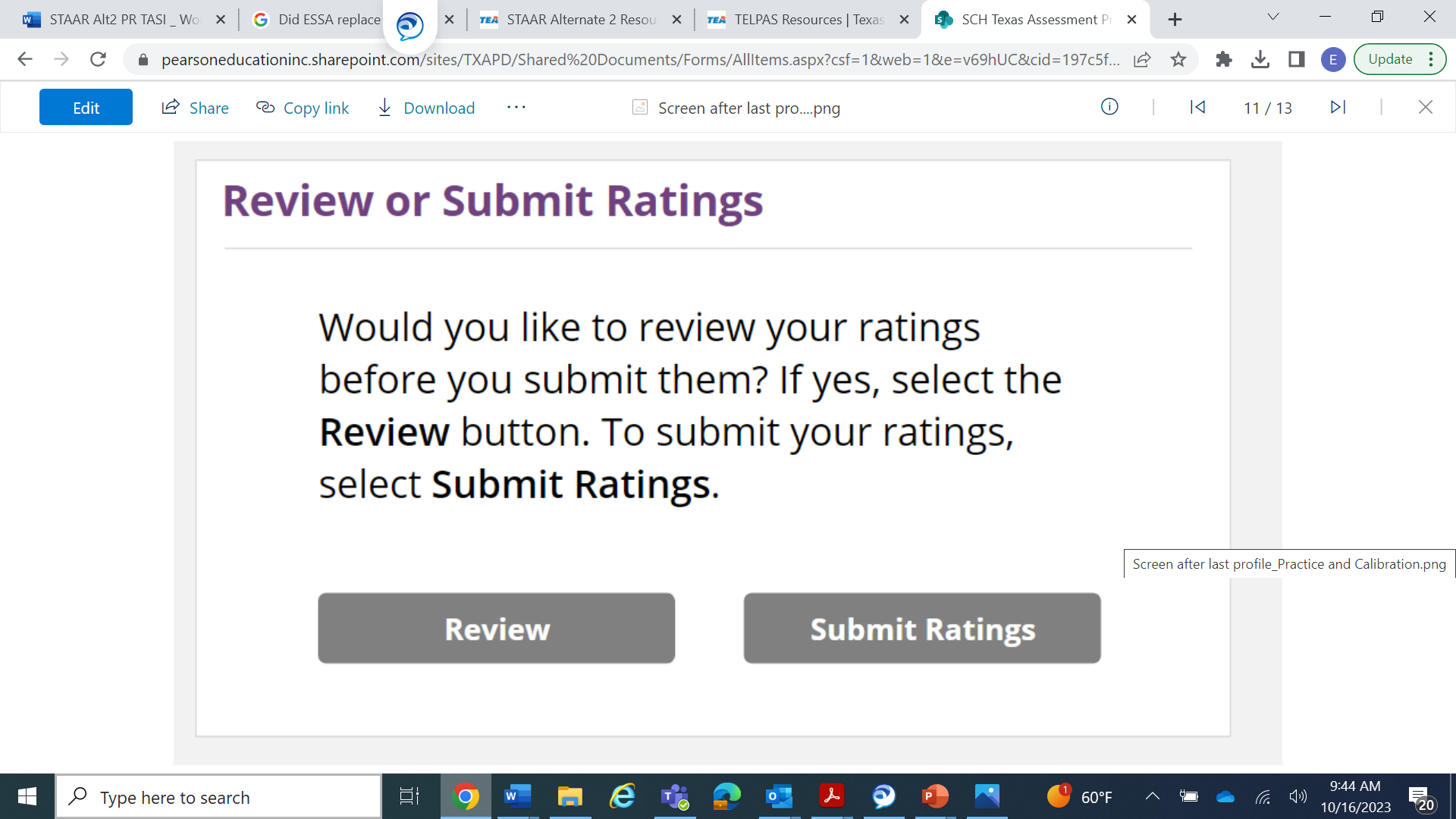 Users will be able to change a rating for a student profile BEFORE submitting his or her ratings by clicking on the Review button. Ratings cannot be changed once they are submitted.
62
TELPAS Online Rater Training: Results Page
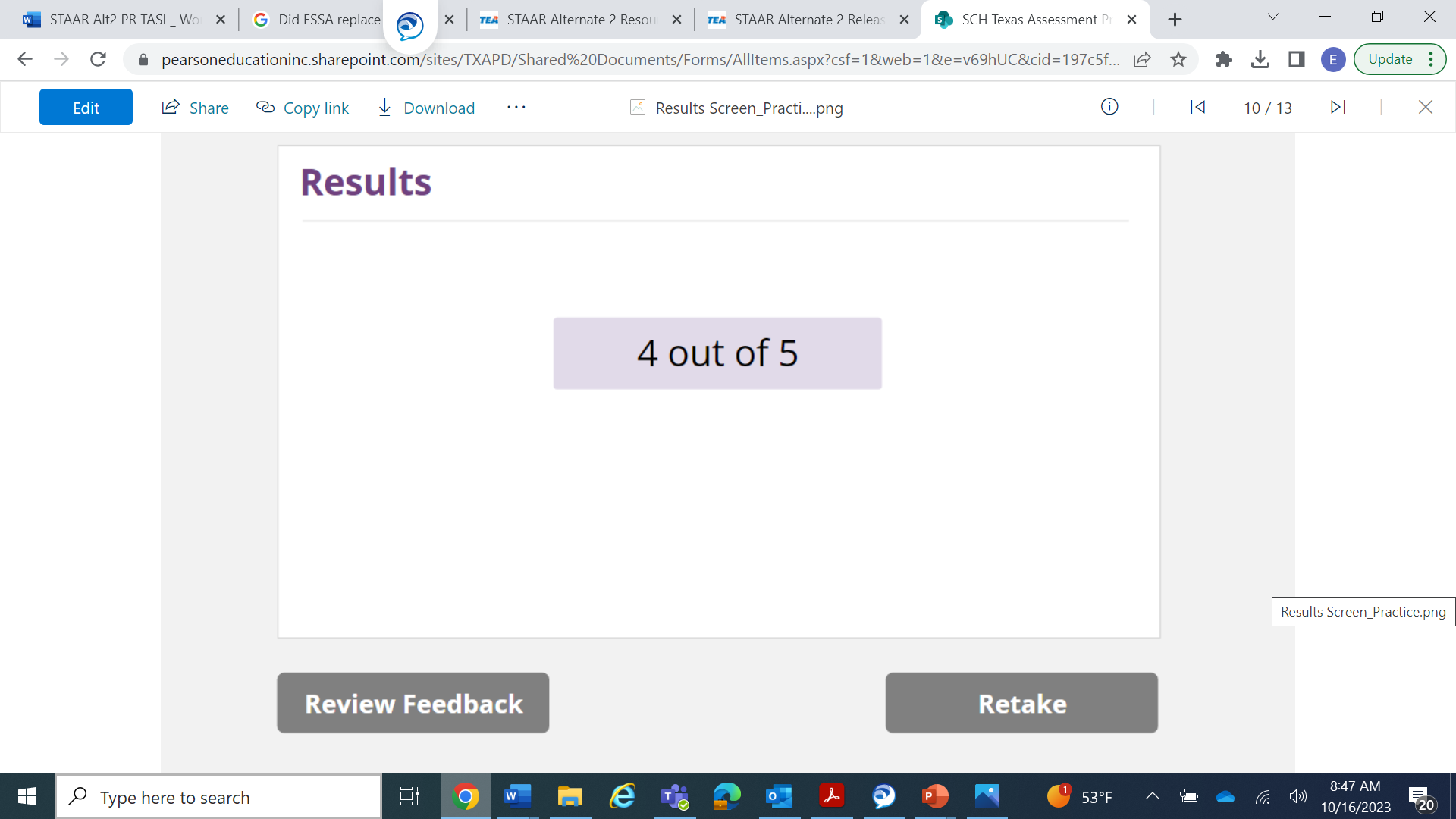 Online Basic Training Practice Sets
The summary page will indicate how many response were correct out of the total number of student profiles. 
Users can review the feedback and/or retake the practice set. A separate window will open with feedback.
Calibration Sets
The summary page will indicate a Pass or Fail and  how many responses were correct out of the total number of student profiles. The user can also review feedback.  
There is not an opportunity to retake a calibration set: however, there are two calibration sets. If a user is not successful on the first set, there is another opportunity with the second set. Users should check with the calibration proctor or campus coordinator regarding second opportunity.
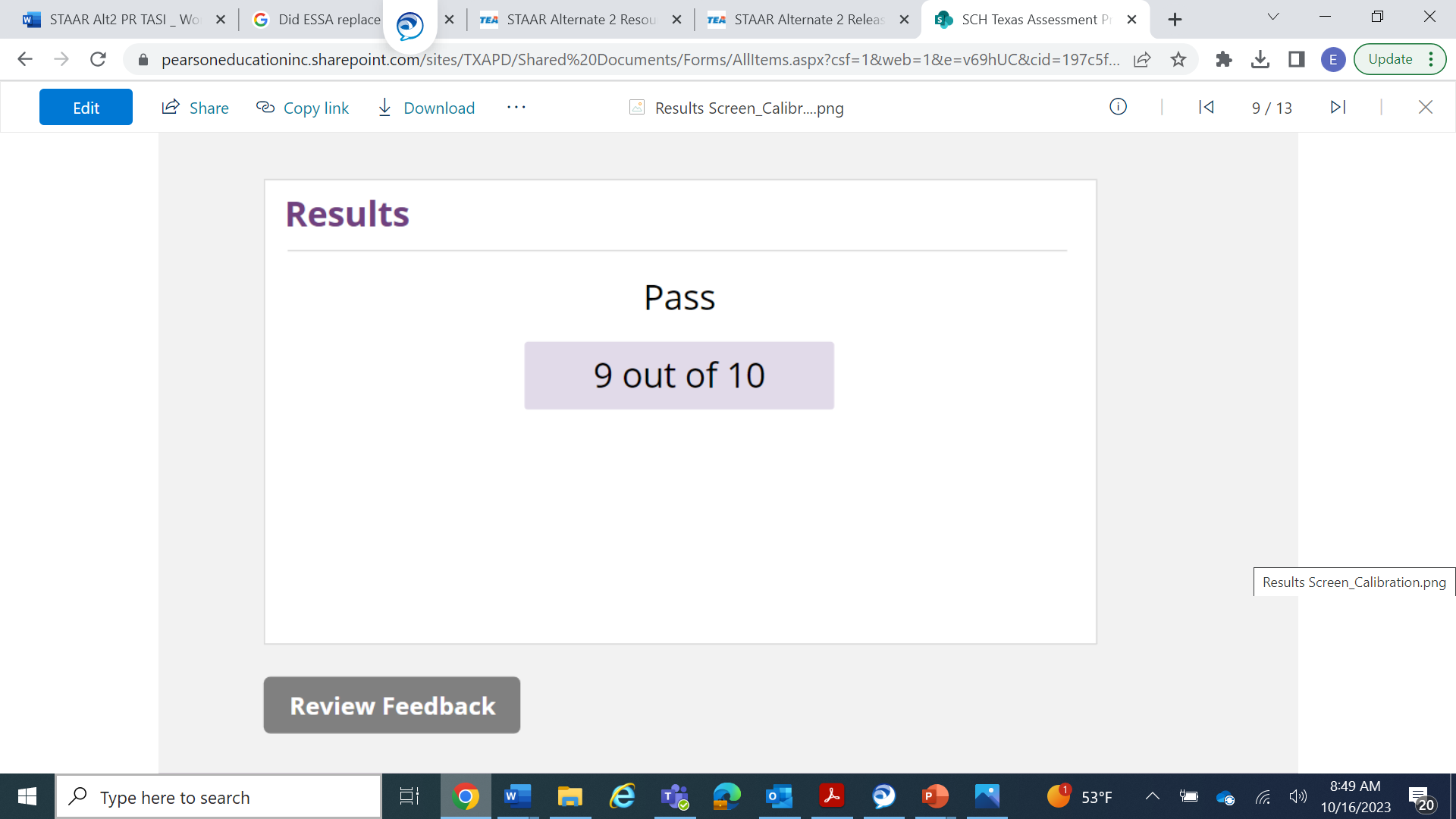 63
Rater information in TIDE
Rater information needs to be entered in TIDE in the Additional Student Information section. It can be uploaded in TIDE by using the Additional Student Fields data file.
TELPAS Rater A (Relationship)
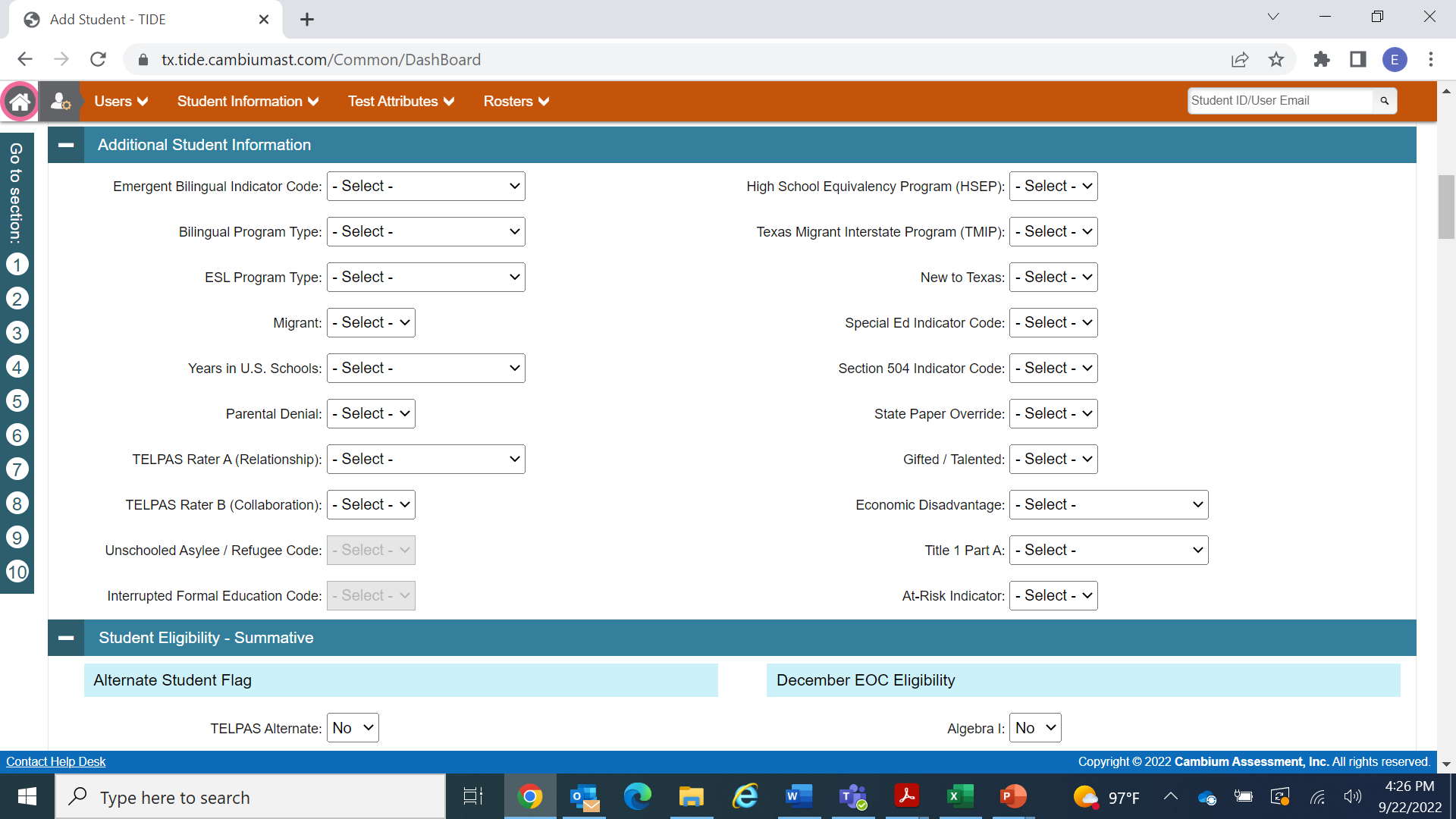 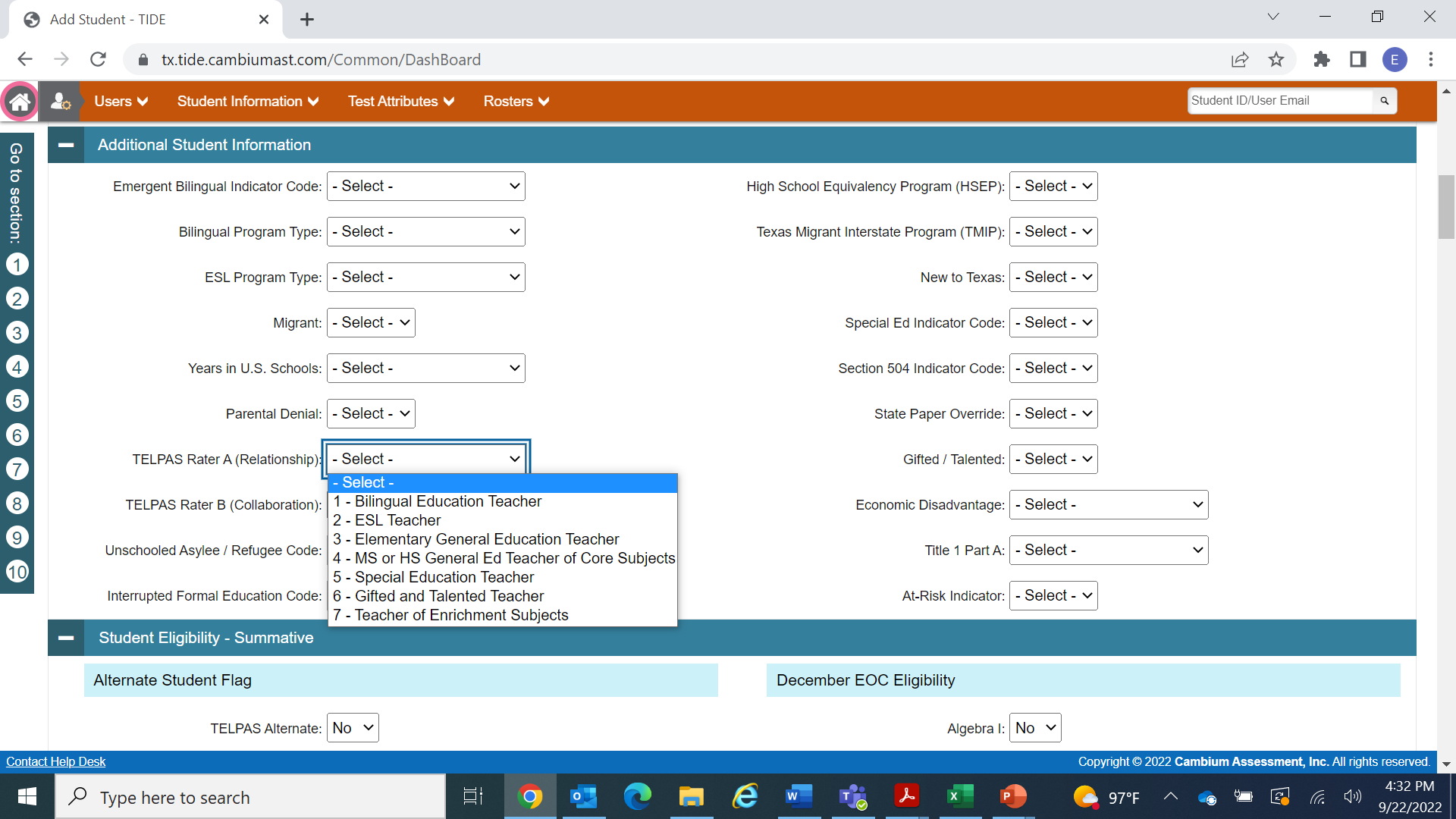 TELPAS Rater B (Collaboration)
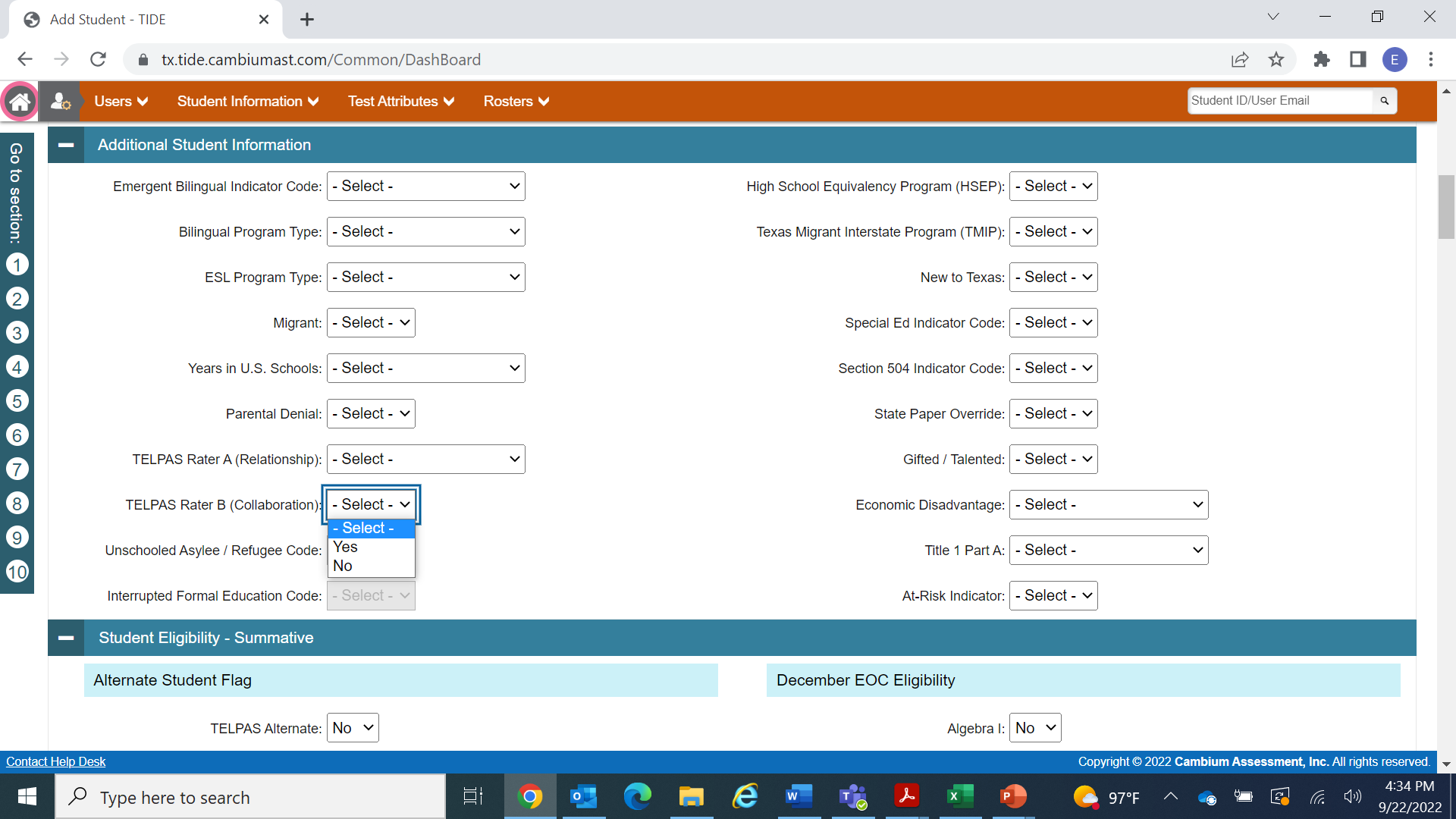 64
TELPAS Manuals
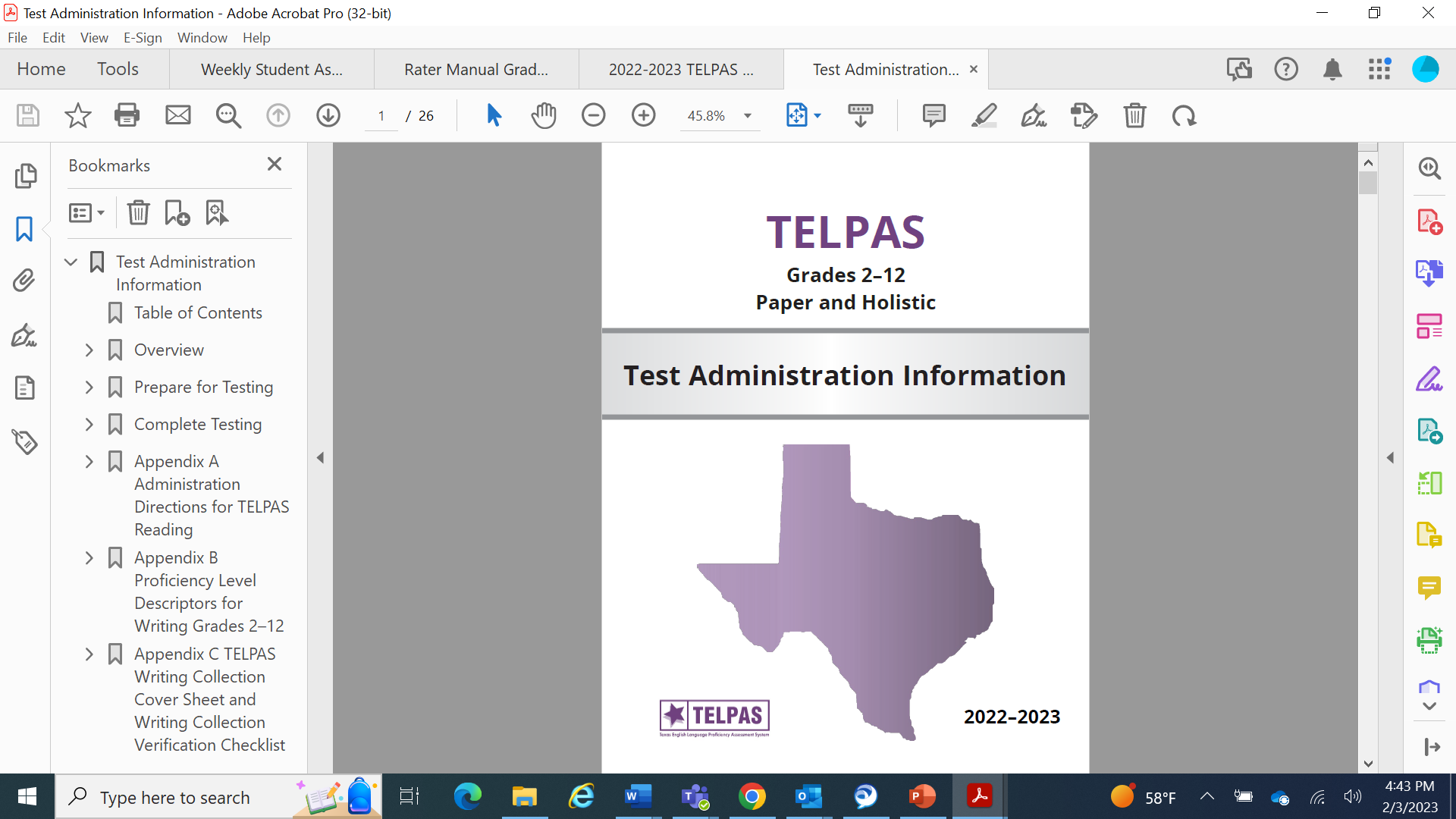 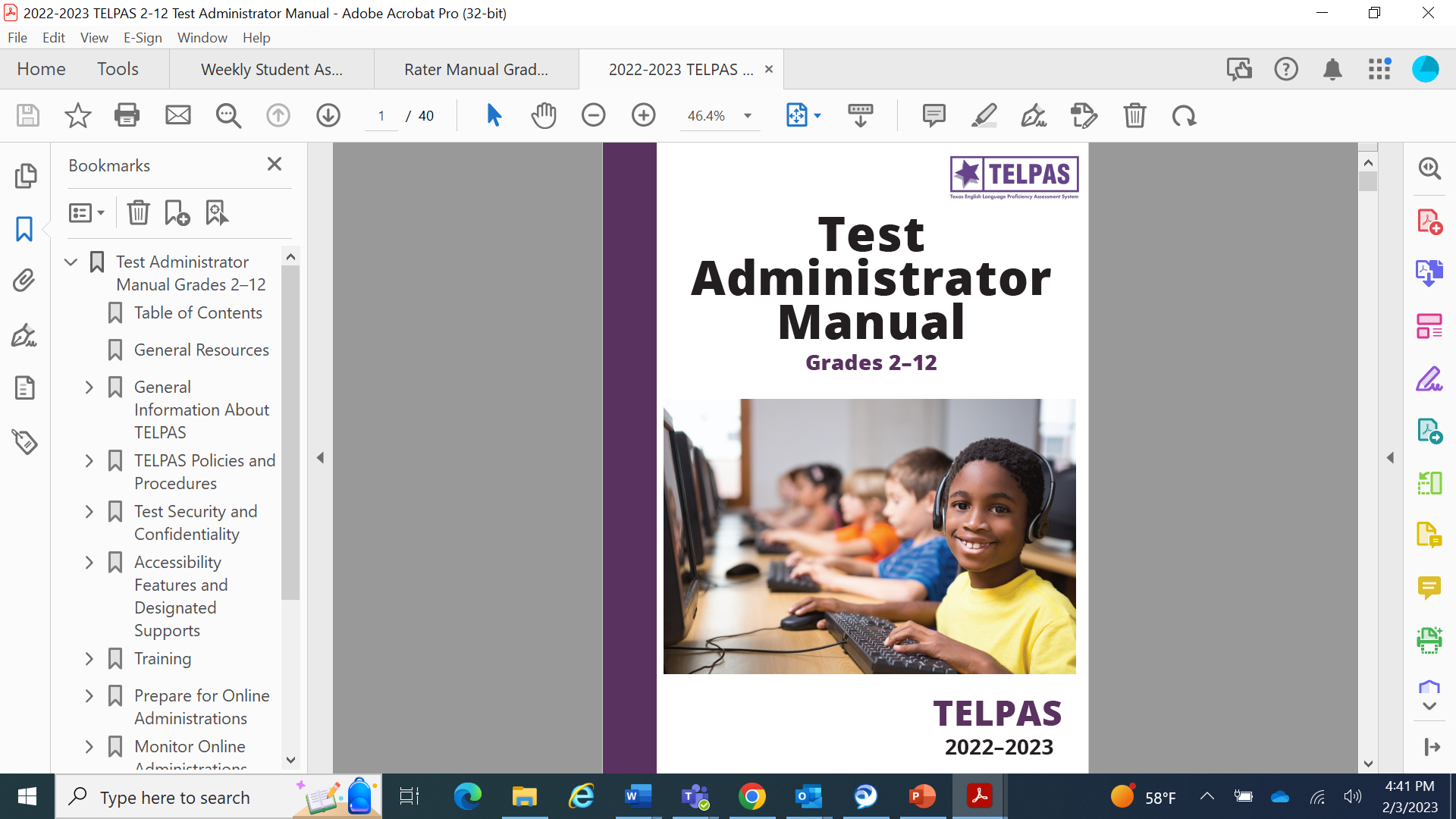 Available online only to be used in conjunction with TELPAS Rater Manual
Used for special paper admin (regular, large, and braille*) and for special holistic admin (listening, speaking, and writing)
Standalone Writing Collection Coversheet and Verification Checklist posted online (new)
Printed and shipped, as well as posted online
Based on student registration #s with 10% overage
Formula similar to STAAR, 1:15
AO window is 2/12-3/25 (test materials and  up to 4/8 (labels)
Available online only
Includes the K-12 Listening PLDs, K-12 Speaking PLDs, K-1 Reading PLDs, K-1 Writing PLDs, and TELPAS Rating Roster (which also need to be used for special holistic administrations)
*TELPAS Braille Secure Test Instructions, previously called Specific Braille Instructions, were printed and shipped; one per test.
65
Students Moving Within the TELPAS Window
Students can only be actively enrolled in one district/campus in TIDE. If a student moves during the administration window, TELPAS tests (including holistic ratings) will follow the student. 
Rating information or score code (if applicable) can only be entered by a user in the district/campus where the student is enrolled.
Once the receiving district has enrolled the student in TIDE, the sending district will not be able to upload the student’s rating(s) or submit a score code (if applicable) online.
66
Collaboration Between Sending and Receiving Districts
Sending districts will need to coordinate with the receiving districts in order to provide them with the rating(s), including the rater information, or score code (if applicable). 
Districts can share the information using the secure file center in TIDE, as an attachment (EXCEL spreadsheet, word or PDF document, etc.).
Reminder: If an EB student enrolls in a Texas public school BEFORE February 19 (the start of the TELPAS assessment window), the receiving campus is responsible for all TELPAS assessments. If an EB student enrolls ON or AFTER February 19, the receiving campus is responsible only for the grades 2–12 online tests (if the tests were not already administered). The sending campus is responsible for the holistic components even if the ratings were not yet assigned or uploaded/entered online.
67
TELPAS Information in TIDE
Deadline is 3/29 at 11:59 p.m. (CT). 
Score codes and student demographic information must be submitted in TIDE.
Holistic ratings must be uploaded and processed in TIDE using the Holistic Ratings Upload File Format.
68
TELPAS Score Codes in TIDE
The score codes available in TIDE are by assessment program. It is important to know which TELPAS score codes apply to online tests, and which score codes apply to holistic assessments.
69
TELPAS and DEI Entries
DEI entries for TELPAS include student responses for paper tests (regular print, large print, and braille). 
If the reading test does not appear in DEI for an eligible student, verification will need to be made that the correct test mode is noted accurately in TIDE. 
DEI entries must be processed by March 29th, 11:59 p.m. (CT)
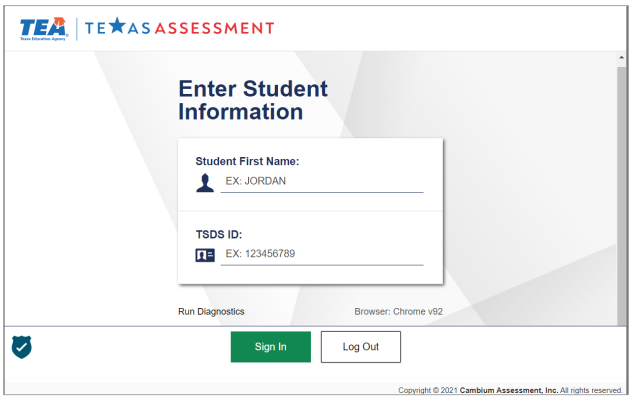 70
Years in U.S. Schools
The calculation for years in U.S. schools is calculated based on consecutive calendar days. 
The Instructions for Years in U.S. Schools Data Collection document is posted on the Assessments for Special Populations webpage. 
For TELPAS, years in U.S. schools starts at 1st grade. For kindergarten students, the Years in U.S. Schools field is left blank. 
The Student History Worksheet will now be included as part of the document.
NEW
71
Combined Years in U.S. Schools and Student History Worksheet
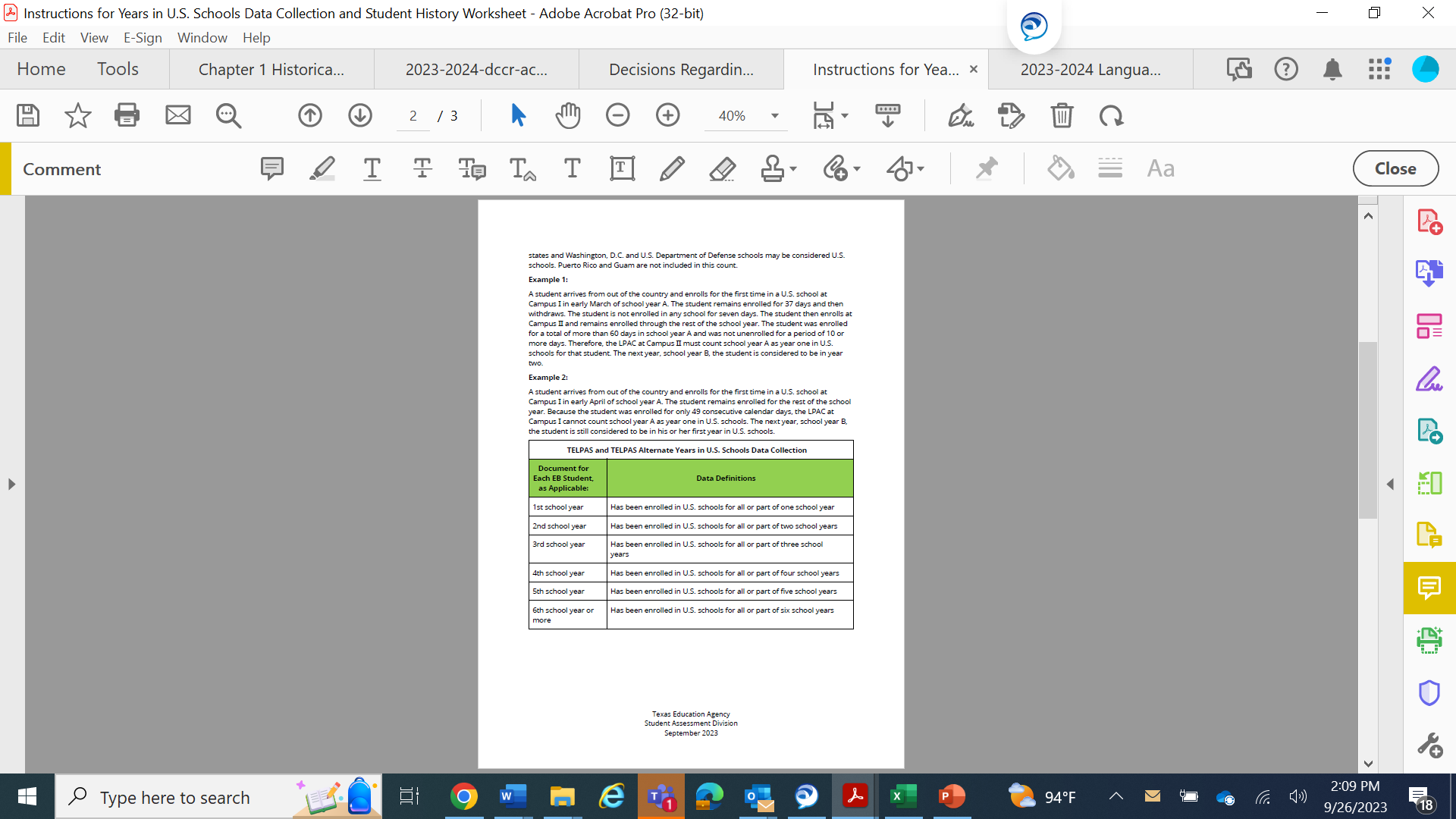 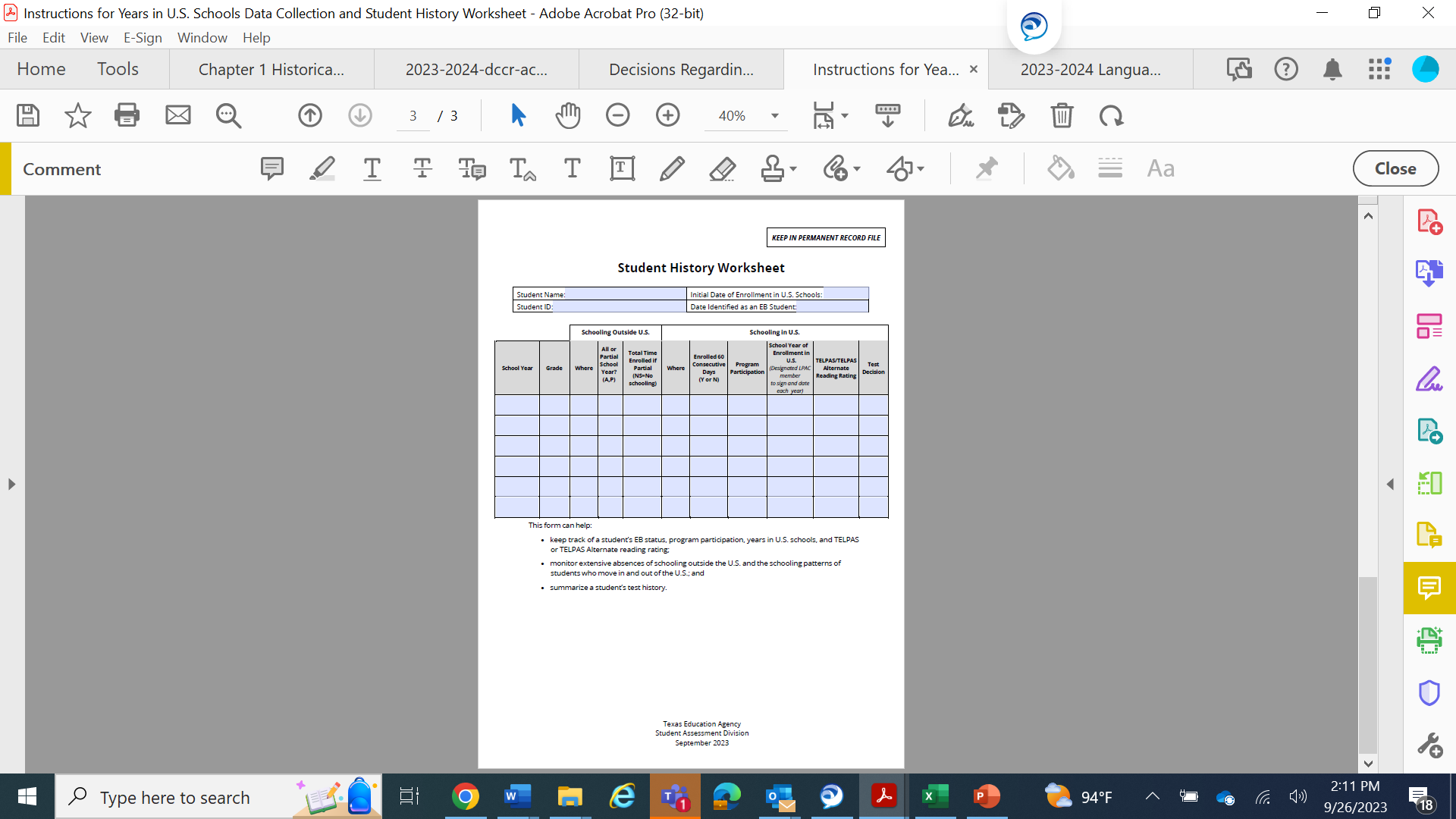 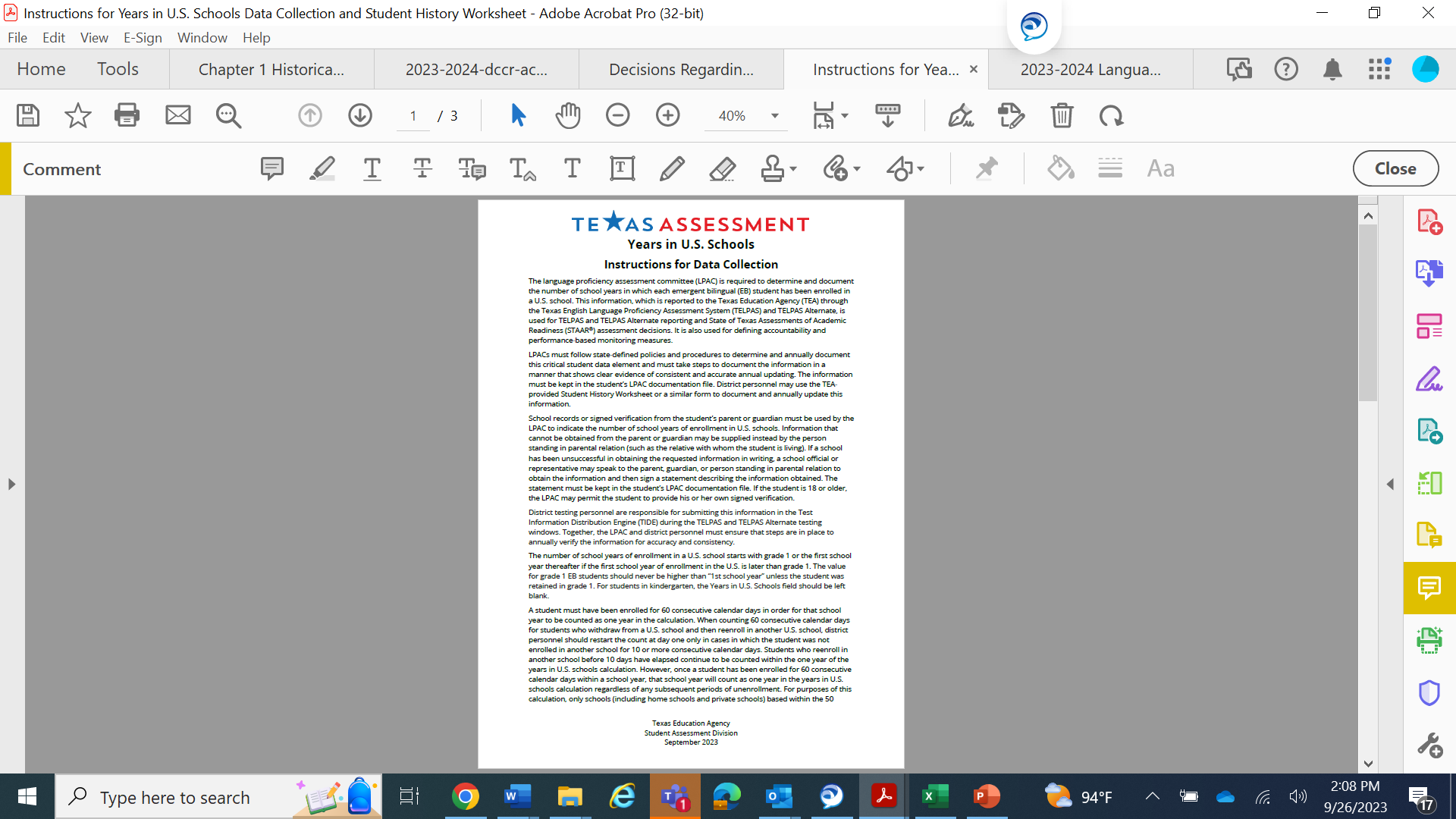 TELPAS and TELPAS Alternate Educator Guide
NEW
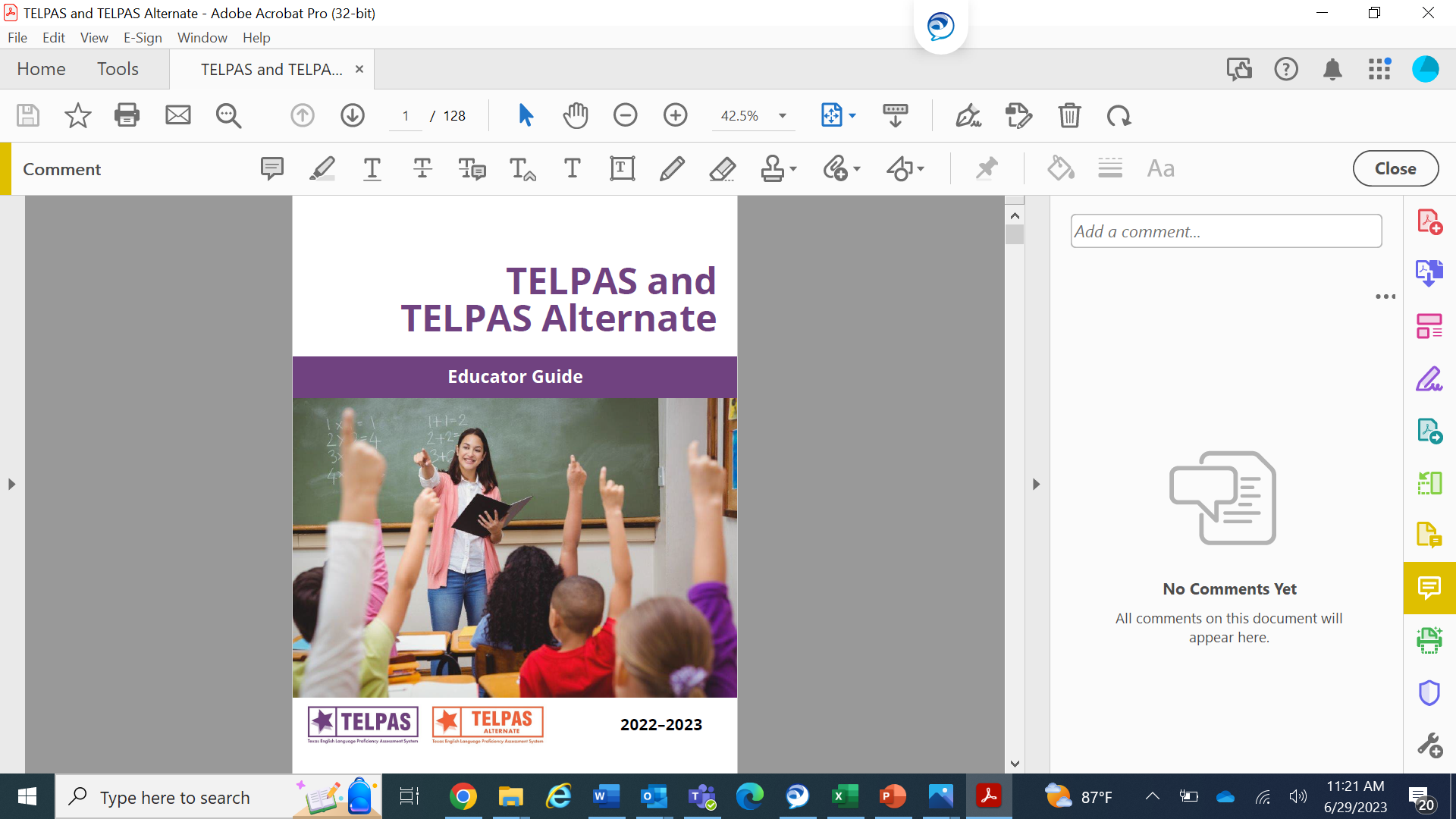 The TELPAS and TELPAS Alternate Educator Guide will be split for both assessment programs. 
There will be a separate guide for TELPAS and one for TELPAS Alternate.
Coming soon
73
Scoring of TELPAS Speaking Responses Guide
The Scoring of TELPAS Speaking Responses Guide is available on the TELPAS Resources webpage. 
The guide is an overview explaining how student speaking responses are scored by Pearson.
It also includes information on requests for rescoring speaking responses which can be made during the rescore request window noted on the Calendar of Events. 
The guide is a resource for educators, administrators, and parents.
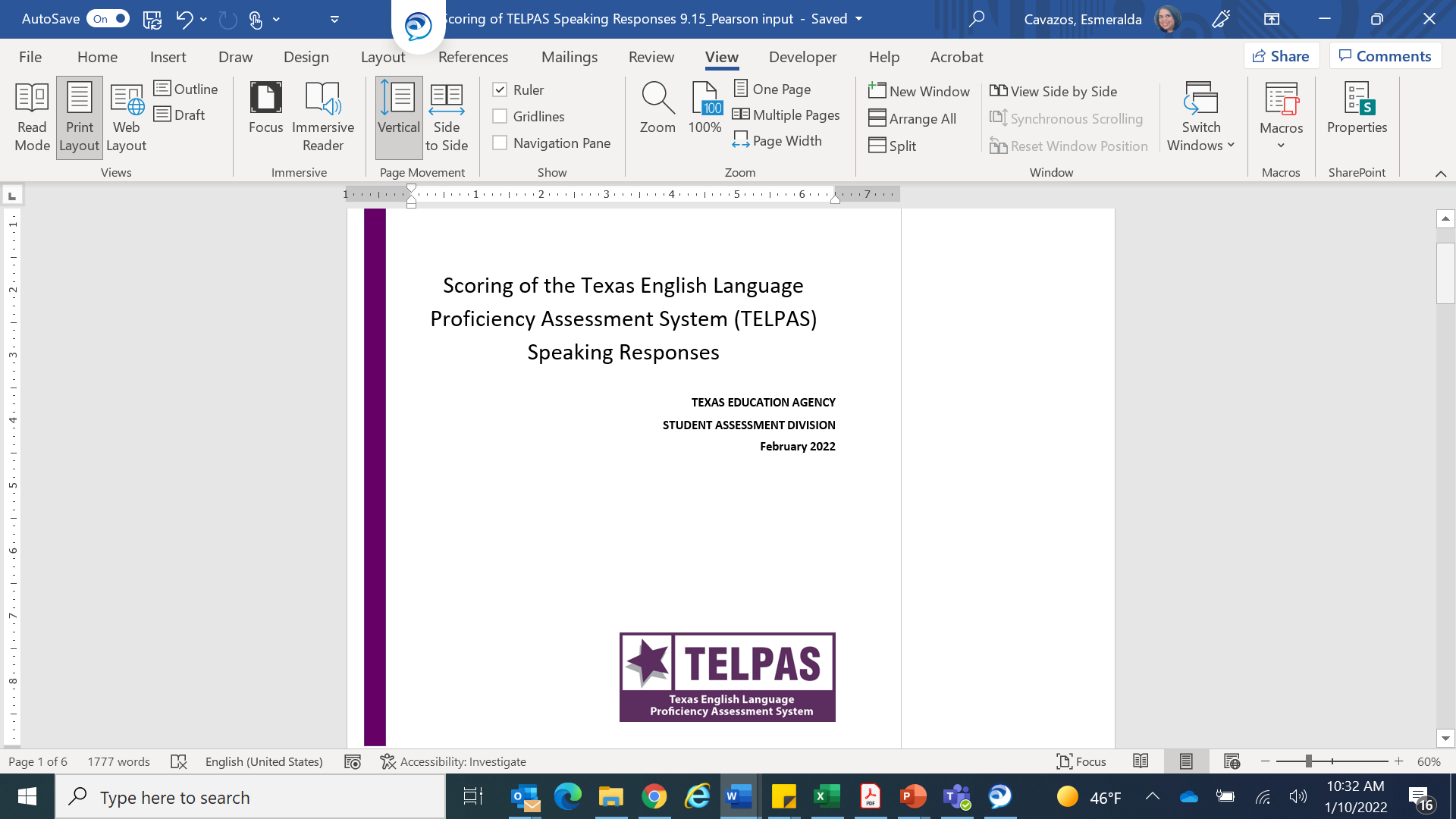 74
TELPAS Resources
75
TELPAS Resources (cont.)
76
TELPAS Resources (cont.)
77
TELPAS Alternate
TELPAS Alternate Updates
There are no changes to the actual TELPAS Alternate assessment.
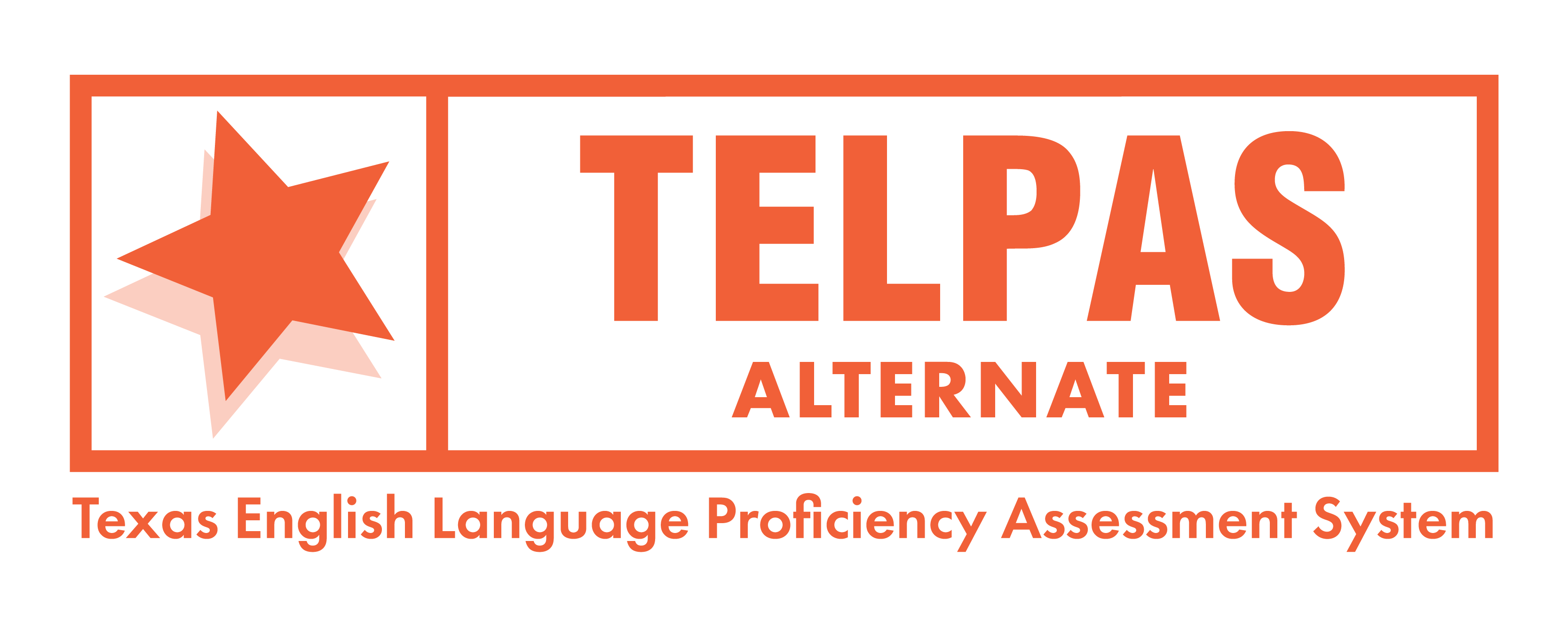 The TELPAS Alternate administration window is February 19th to March 29th.
79
TELPAS Alternate Key Dates for 2023-2024
80
What Is TELPAS Alternate?
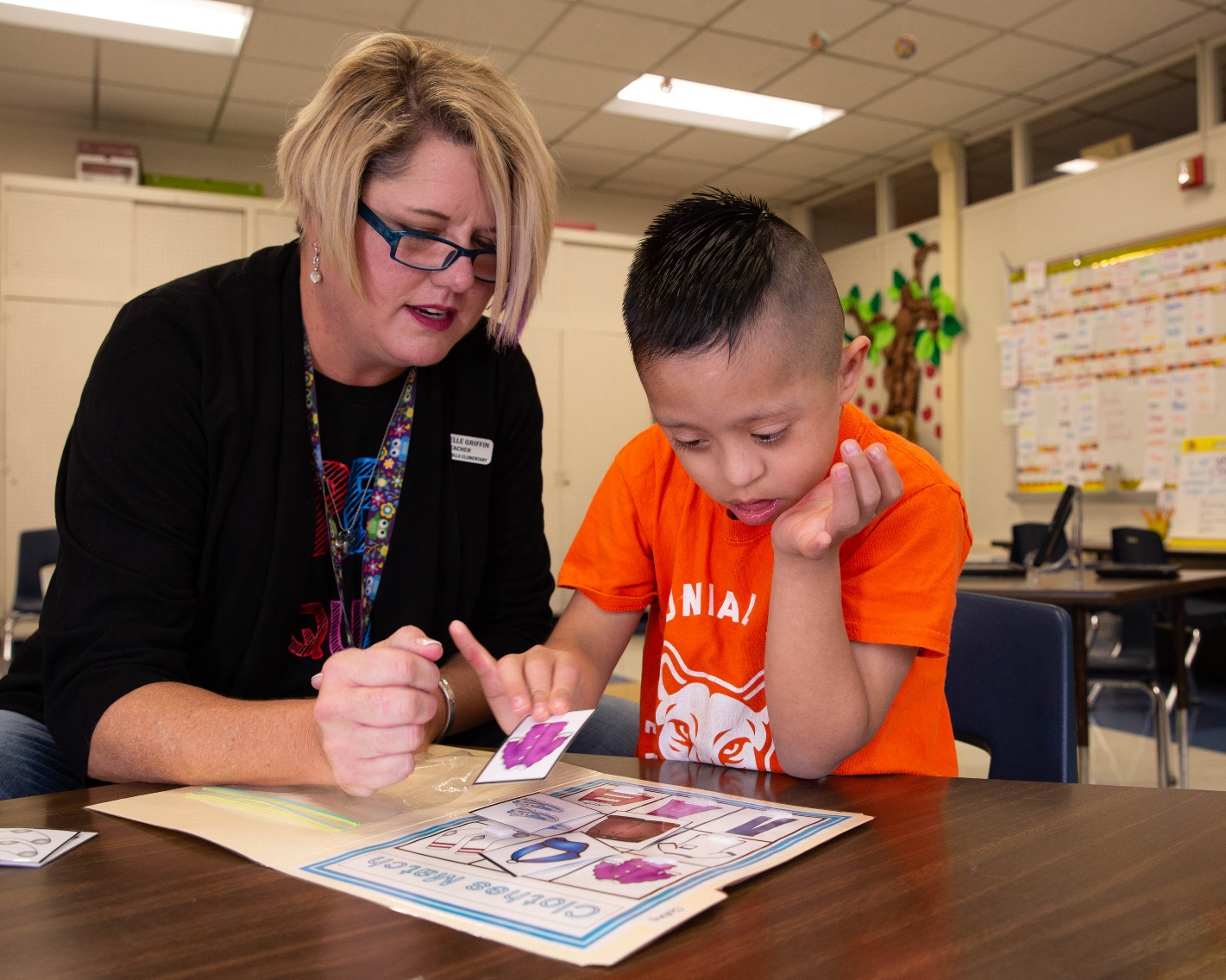 A holistic inventory that assesses the language domains of listening, speaking, reading, and writing for students with the most significant cognitive disabilities in grades 2–12
Aligned to the Texas English Language Proficiency Standards (ELPS)
Based on alternate Proficiency Level Descriptors (PLDs) created to address the specific access needs of this population
81
Who Takes TELPAS Alternate?
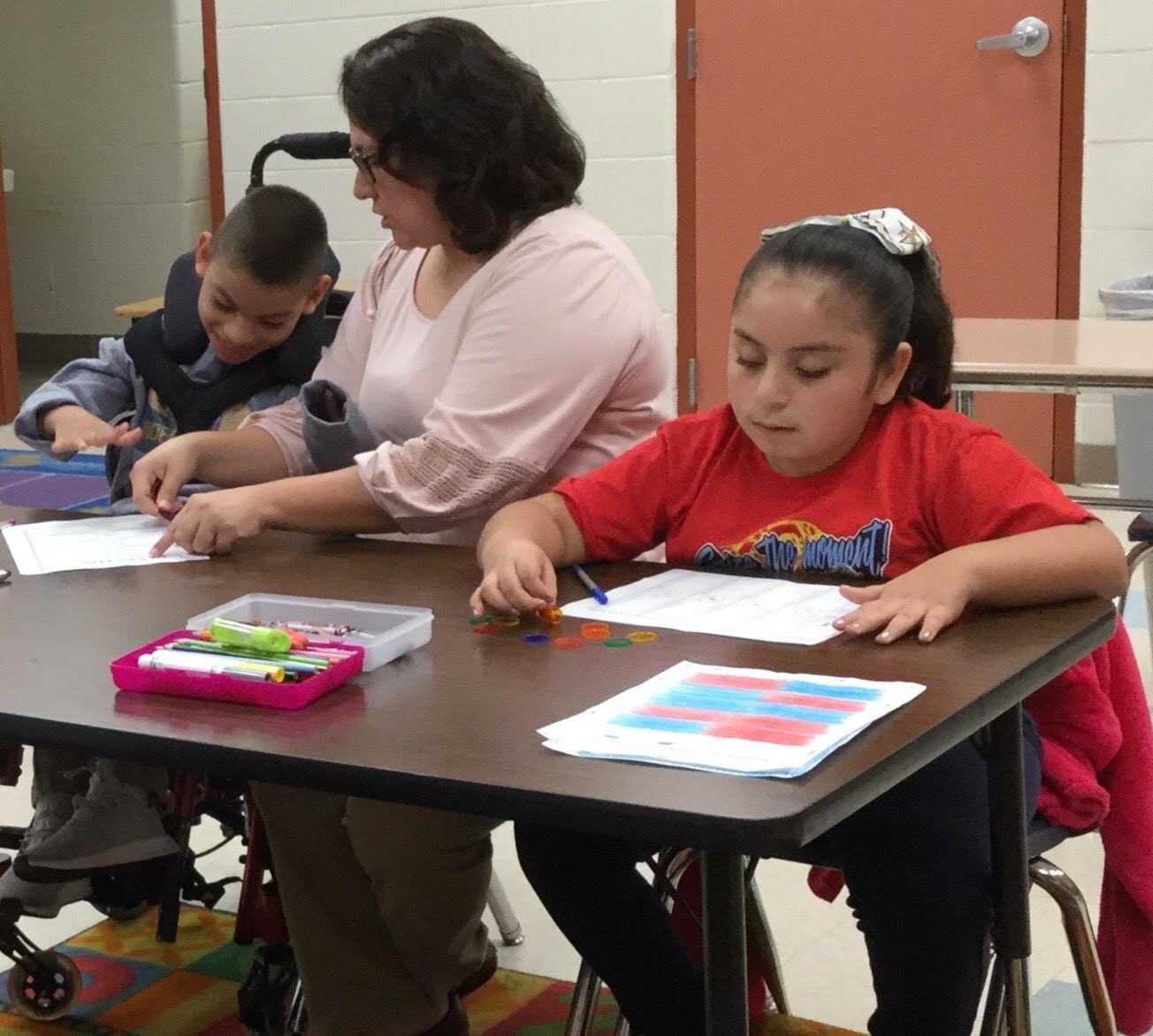 Please note: Unlike TELPAS, there are no domain-specific exemptions for TELPAS Alternate. Students must be assessed in all 4 language domains.
82
Who Is Assessed with TELPAS Alternate?
83
Updated TELPAS Alternate Participation Requirements
The TELPAS Alternate Participation Requirements (for grades 2–12 have been updated and are available on TEA’s TELPAS Alternate Resources webpage. 
Participation requirements are intended to guide the ARD committee, in conjunction with the LPAC, when determining the appropriate English language proficiency assessment to administer to EB students.
Documentation of eligibility is different for students in grade 2 compared to students in grades 3–12.
For student in grades 3–12, the LPAC will answer question 1: “Is the student identified in PEIMS as EB/EL?”, initial the assurances in Step II, and answer "Yes" in question 6.
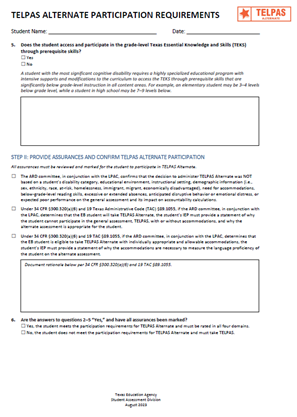 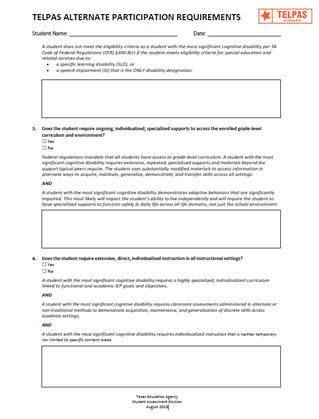 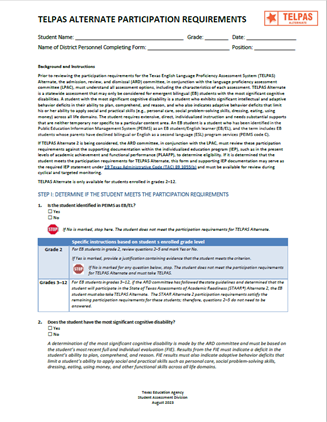 84
TELPAS Alternate Participation Requirements: Question 6 for Grades 3-12
For grades 3-12, if the student has met the updated STAAR Alternate 2 participation requirements, 
all the assurances should be marked, and 
the response should be “Yes” to Question #6.
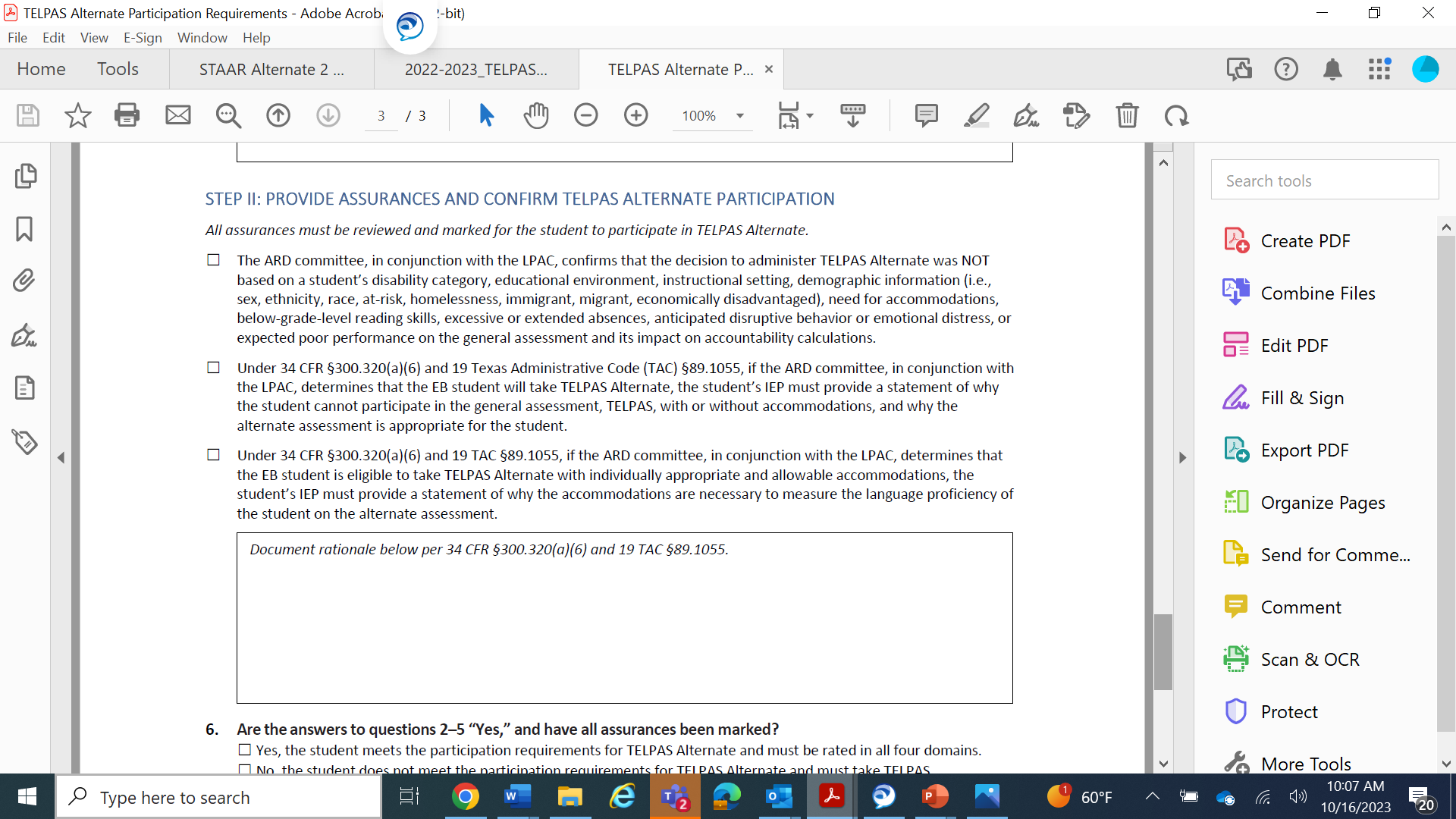 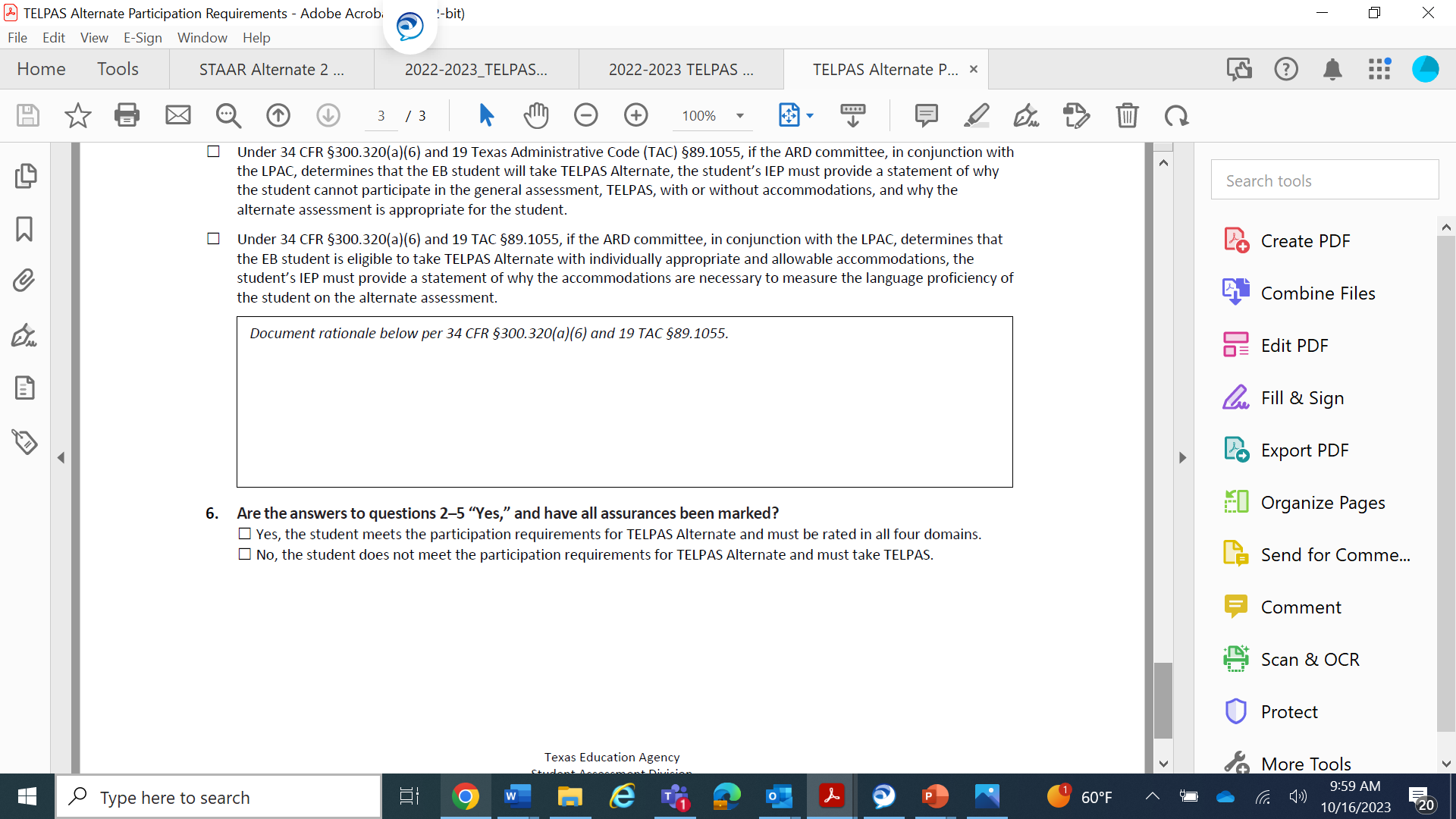 85
Alternate Proficiency Level Descriptors (PLDs)
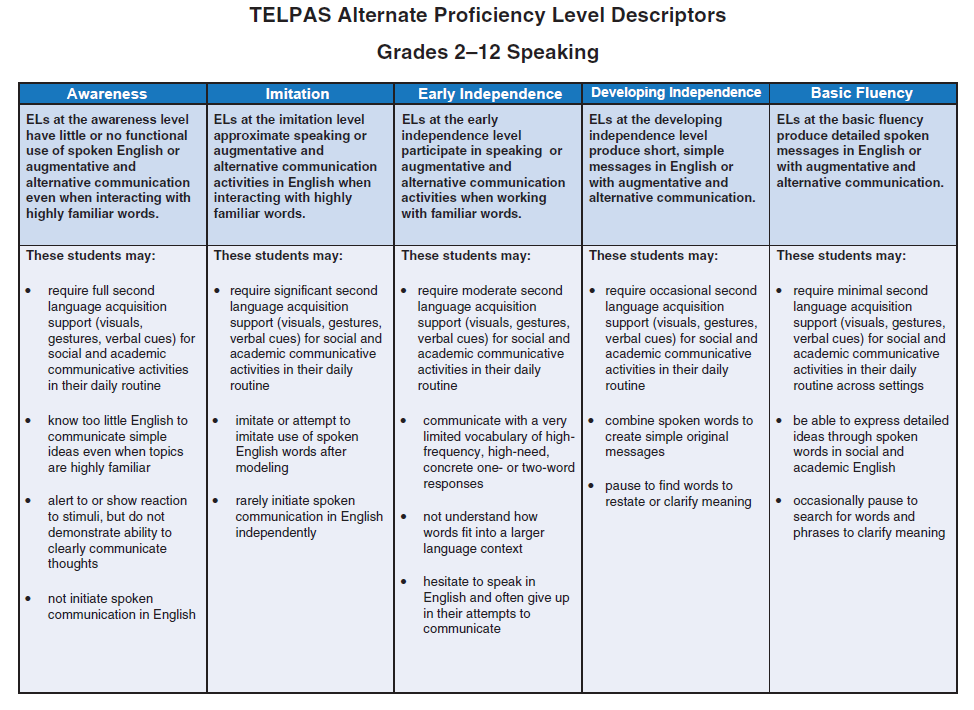 The Alternate PLDs are domain-specific and define how well EB students at the five proficiency levels are able to understand and use English in social and academic settings.
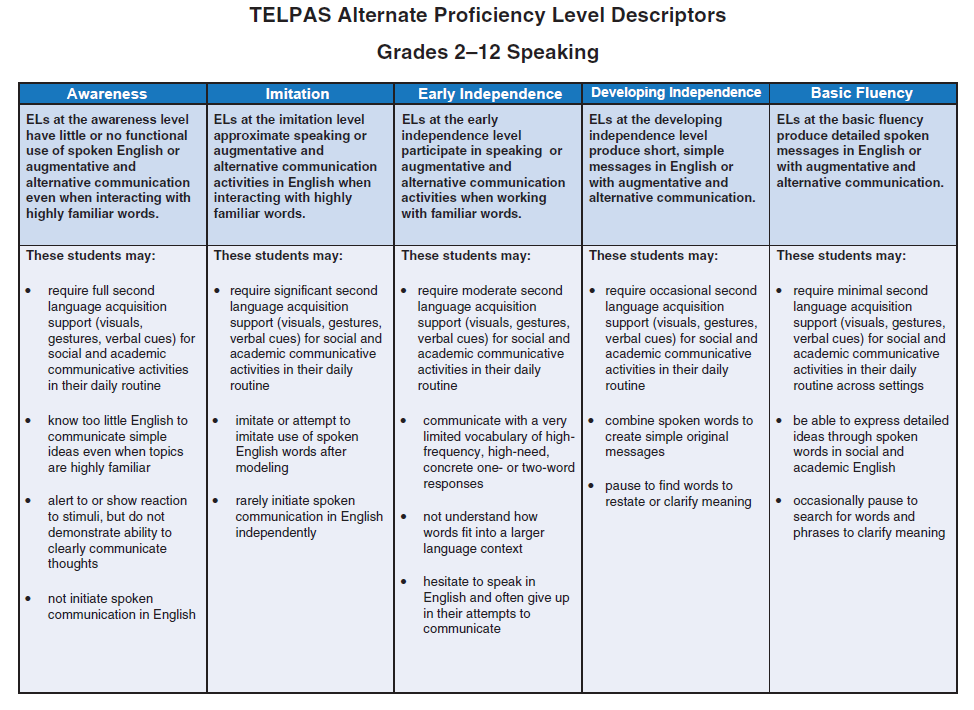 The descriptors show the progression of second language acquisition from one proficiency level to the next and serve as a road map to help teachers tailor instruction to the linguistic needs of EB students.
86
What Are Observable Behaviors?
The “questions” are called Observable Behaviors. Each Observable Behavior describes characteristics that students learning English demonstrate as they gain proficiency.
Test administrators, based on their knowledge of a student’s English language skills over a period of time, will make holistic judgments across all four domains of English language proficiency (listening, speaking, reading, writing) using alternate ELPS-aligned observable behaviors.
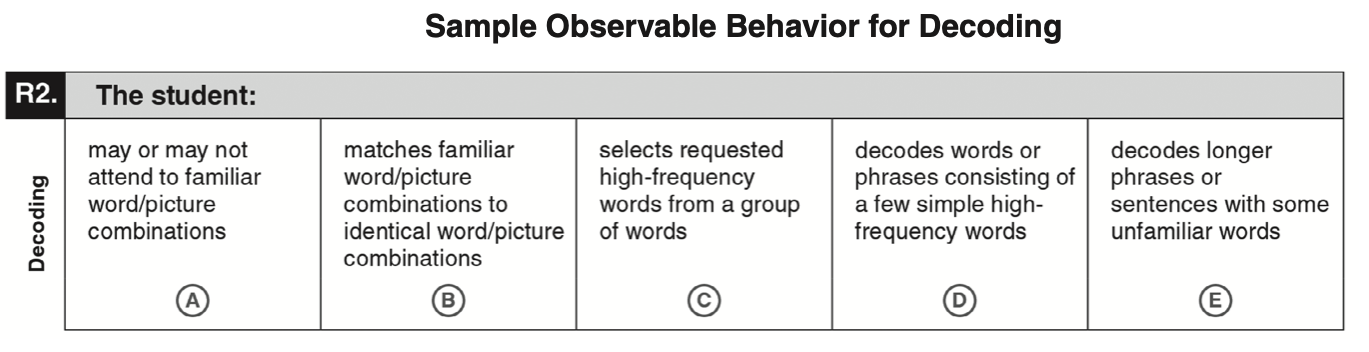 87
Observable Behaviors: Notes Version
Starting in the 2023-2024 school year, the “notes version” of the Observable Behaviors will no longer be available on the TELPAS Alternate Resources web page.
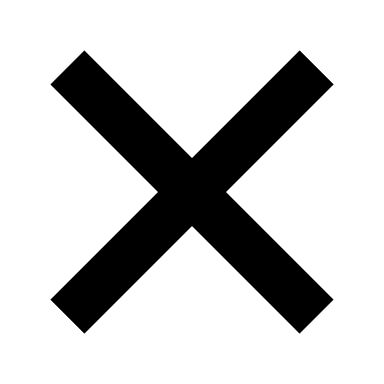 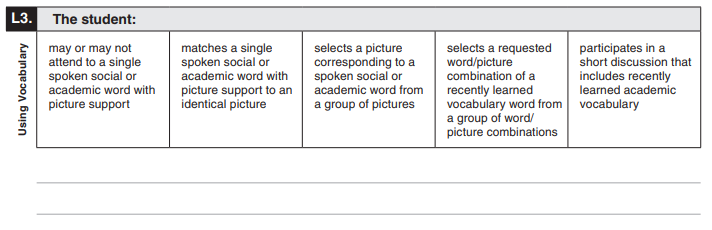 88
TELPAS Alternate Observable Behaviors (Electronic Version)
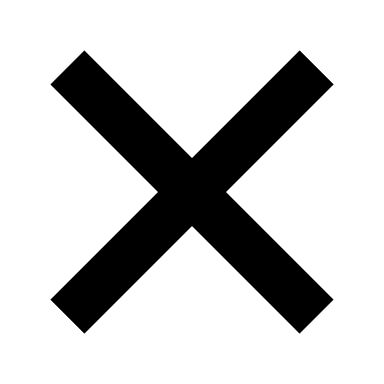 The electronic version of the TELPAS Alternate Observable Behaviors will no longer be available.
89
Observable Behaviors with Classroom Examples
Texas teachers developed classroom examples to help test administrators better understand the descriptions of student performance for each Observable Behavior.
Elementary and secondary examples describe one way that students could demonstrate each skill across the five levels of proficiency.
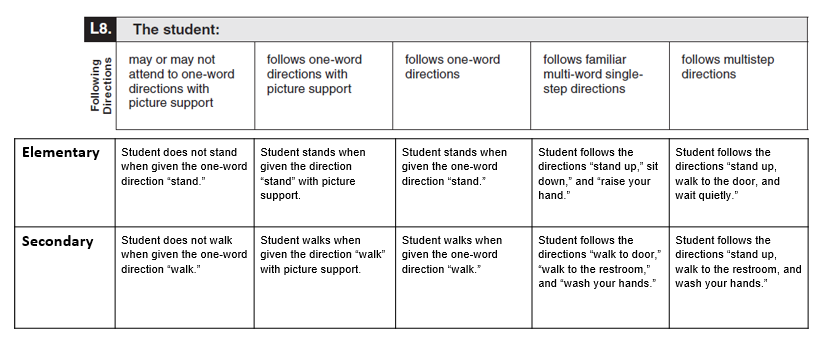 An accessible version of the Observable Behaviors and classroom examples can be found on TEA’s TELPAS Alternate Resources webpage.
90
Using the Classroom Examples
The purpose of each example is to illustrate how a student could demonstrate the skill at each proficiency level.
There are many other classroom activities that could be used as examples for the Observable Behaviors.
These examples are not intended to be used as test questions or performance tasks for teachers to replicate, although using them for this purpose is acceptable if needed. 
Teachers are encouraged to use their own activities in the regular classroom setting when determining a student’s ability to understand and use English.
91
TELPAS Alternate Administration Training
As with TELPAS administration training, testing personnel are required to receive training at least once in test security and administration procedures and are responsible for complying with state assessment requirements. 
In addition, testing personnel must receive training at least once in testing policies and procedures specific to each administration and, if applicable, training related to security protocols for authorized viewing of state assessments.
92
TELPAS Alternate Training
There are two training options.
OPTION 2: 
A series of training PowerPoints is also available on TEA’s TELPAS Alternate Resources webpage. 
There are domain-specific PPTs, eligibility requirements, and test administration info. 
Each PPT can be reviewed by in about 10–15 minutes. 
However, CPE hours are not earned for reviewing PPTs.
OPTION 1: 
TELPAS Alternate Training Courses in LMS
Part 1 includes 4 modules (one per language domain)
Part 2 includes 4 modules (Introduction, Eligibility, Accessibility, and Test Administration)
Educators will get CPE hours once both parts are completed.
While training is not required, TEA highly recommends that test administrators rating students, especially if there are new test administrators or have never administered TELPAS Alternate. There is no calibration for TELPAS Alternate test administrators.
93
TELPAS Alternate Test Administrator Manual
Manuals 
available online only 
not shipped to districts
Observable Behaviors shipped to districts
Based on registration counts + 10% overage
Observable Behaviors will be packed in 3’s 
Districts are not able to place additional order
Observable Behaviors PDF available online for printing
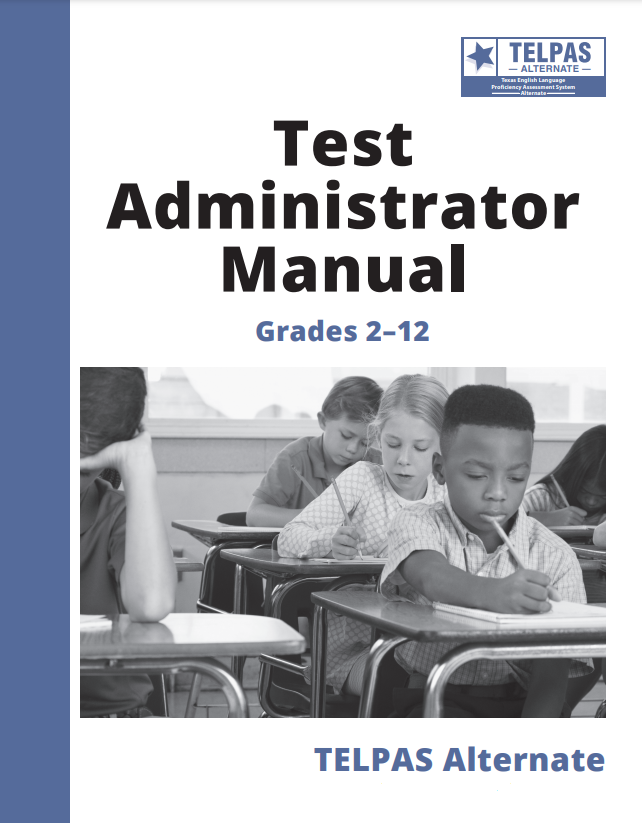 94
TELPAS Alternate Ratings in DEI
TELPAS Alternate ratings are processed in DEI by 3/29, 11:59 p.m. (CT). 
If a student’s test is not available in DEI to enter ratings, verify that Emergent Bilingual Indicator has been marked with “1” and the Alternate Student Flag for TELPAS Alternate has been marked with “Yes” for the student.
Ratings for all 40 Observable Behaviors (10 per each language domain) must be entered in DEI in order for the ratings to be submitted.
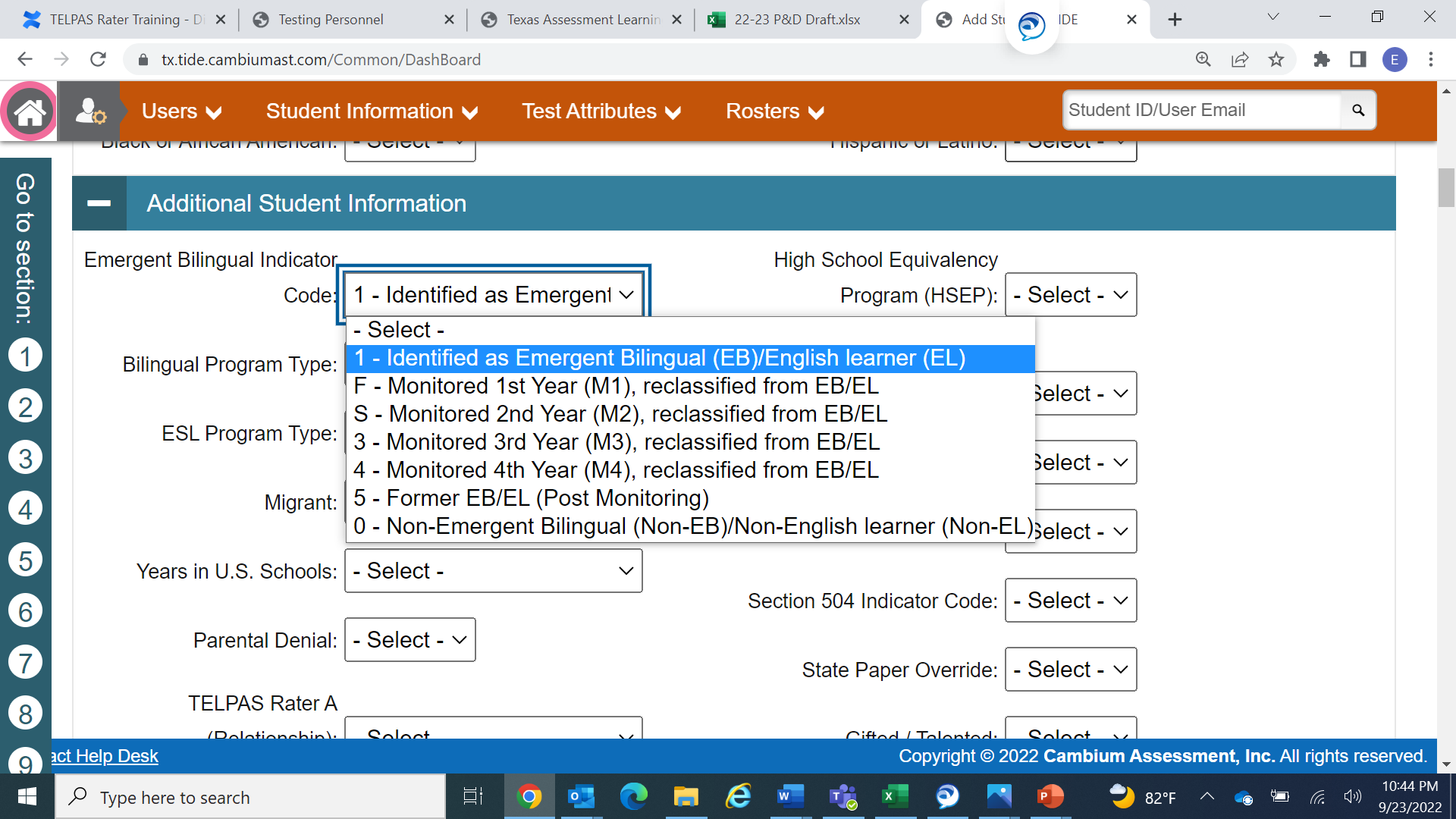 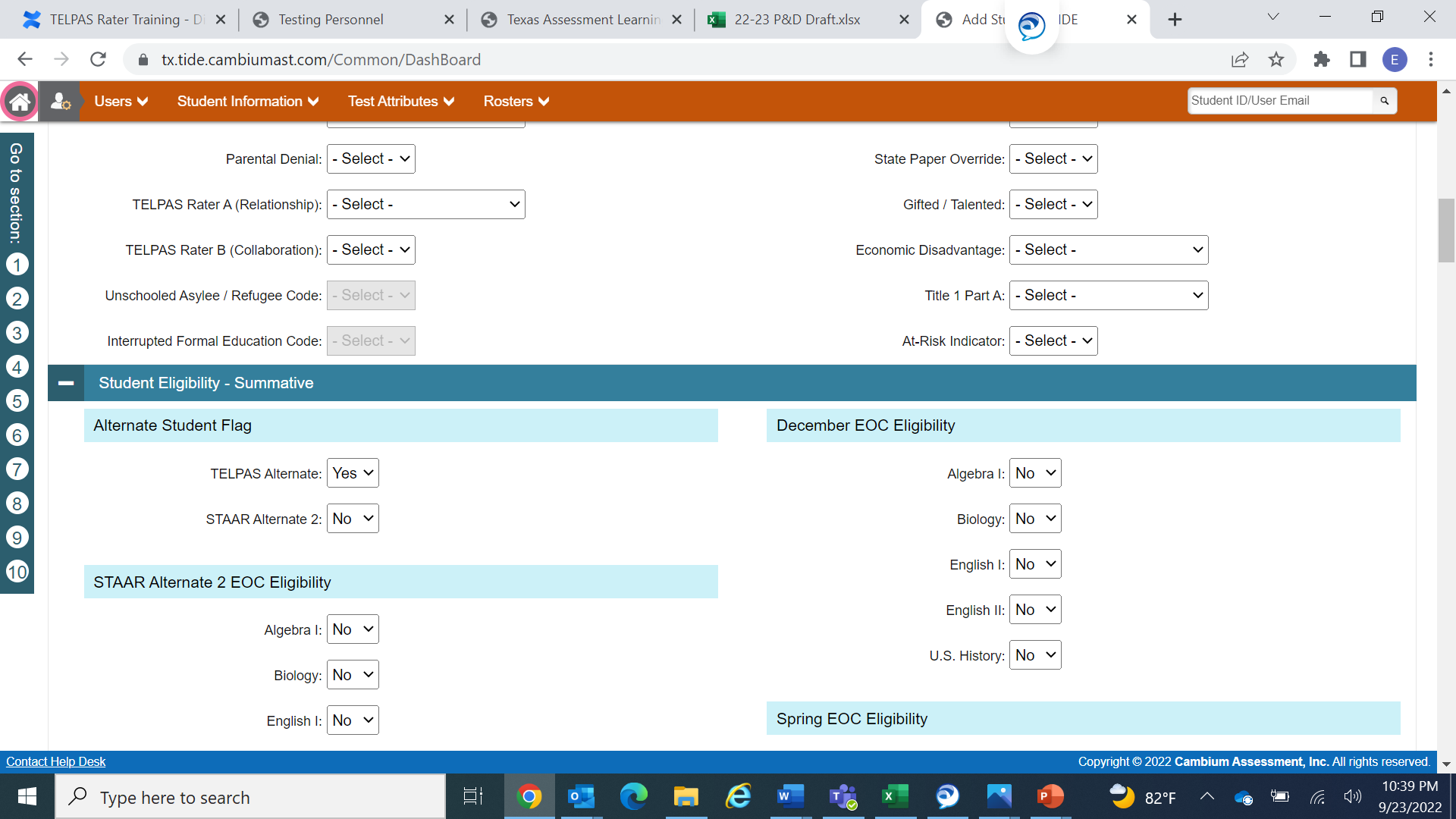 95
TELPAS Alternate Score Codes in TIDE
The deadline for entering score codes and student demographic information in TIDE is 3/29, 11:59 p.m. (CT).
96
TELPAS Alternate Resources
97
TELPAS Alternate Resources (cont.)
98
Please register for one of our committees on the Texas Assessment Learning Management System!
Classroom teachers, instructional coaches, campus and district content specialists, and campus administrators can serve in a variety of ways:
Educator item review – each potential question for a state test is reviewed and approved by a committee of Texas educators 
Constructed response range-finding – educators are convened to set the scoring boundaries for student essays based on the rubric
Subject-area advisory groups – groups of educators are convened to provide feedback on subject-area-specific topics
Standard-setting – groups of educators are convened to establish cut scores that define the performance levels
Use the QR code or visit the Texas Educator Committees page to register for committee.
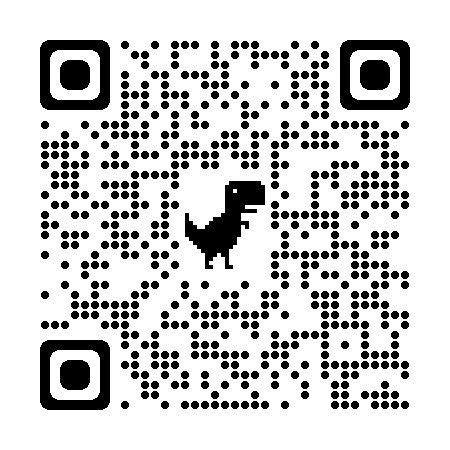 Contact Information
Help Desk: Helpdesk.tea.texas.gov

Student Assessment Division: (512) 463-9536

Information on State Assessments for Special Populations: Assessments for Special Populations webpage
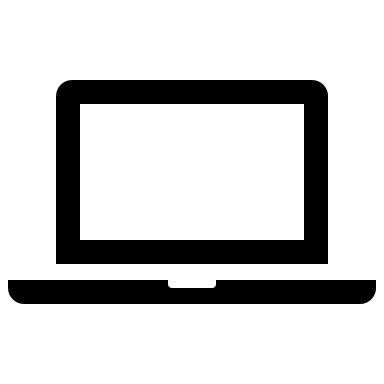 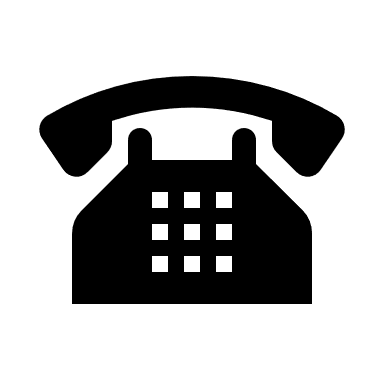 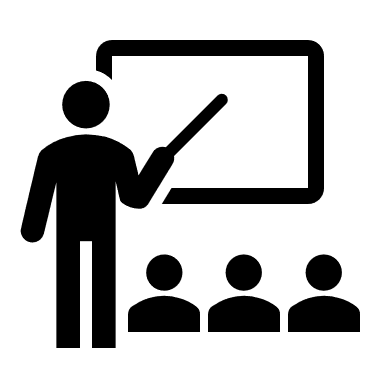 Disclaimer
These slides have been prepared by the Student Assessment Division of the Texas Education Agency. You are welcome to use them for local training.

If any of the slides are changed for local use, please remove any TEA logos, headers, or footers. (You may need to edit the Master slide.)

This training is not intended to replace any materials or additional information on the TEA website.
Questions
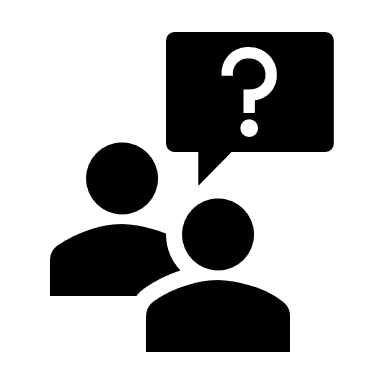